BÀI 2
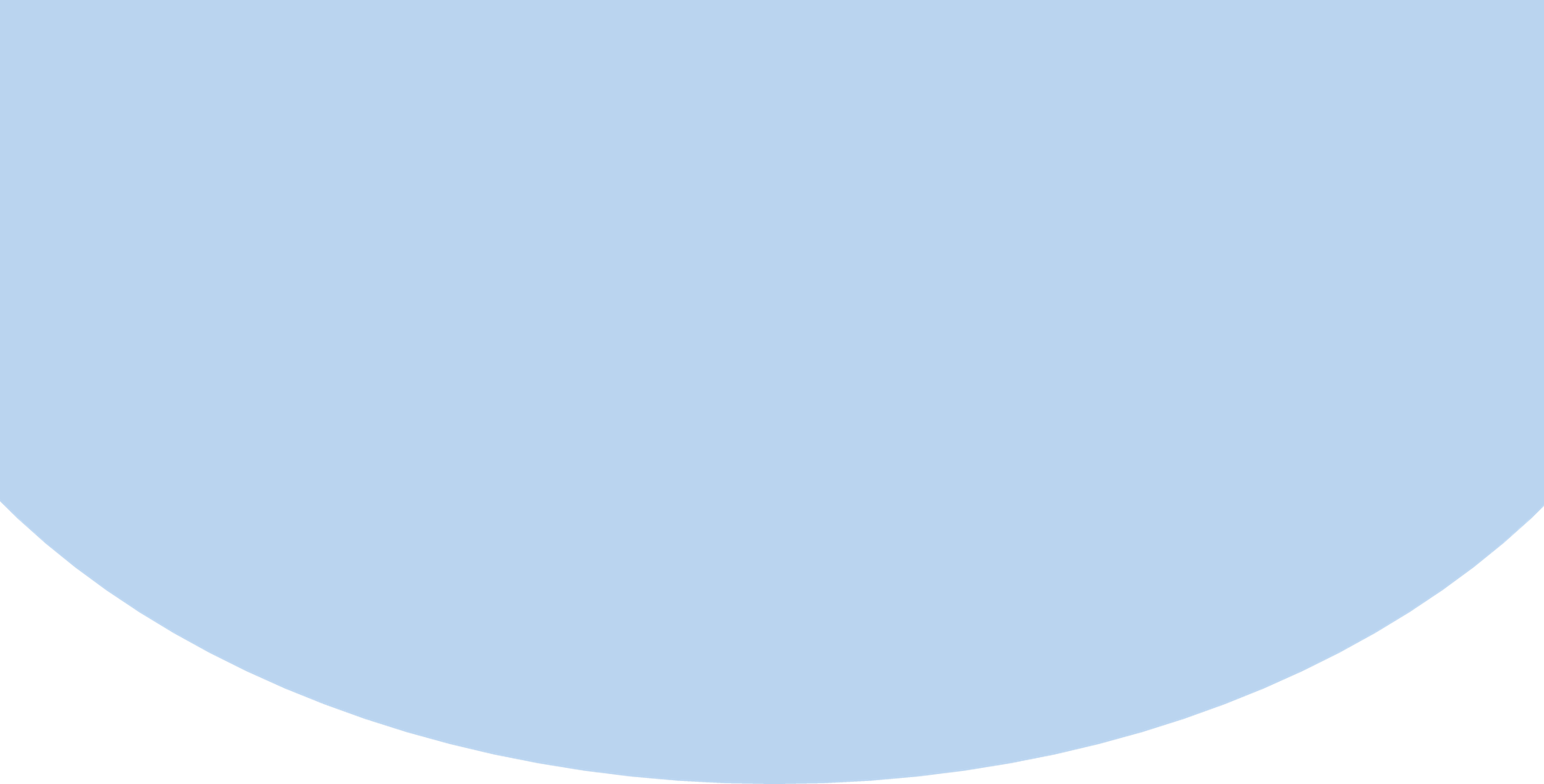 KÍNH TRỌNG THẦY CÔ GIÁO
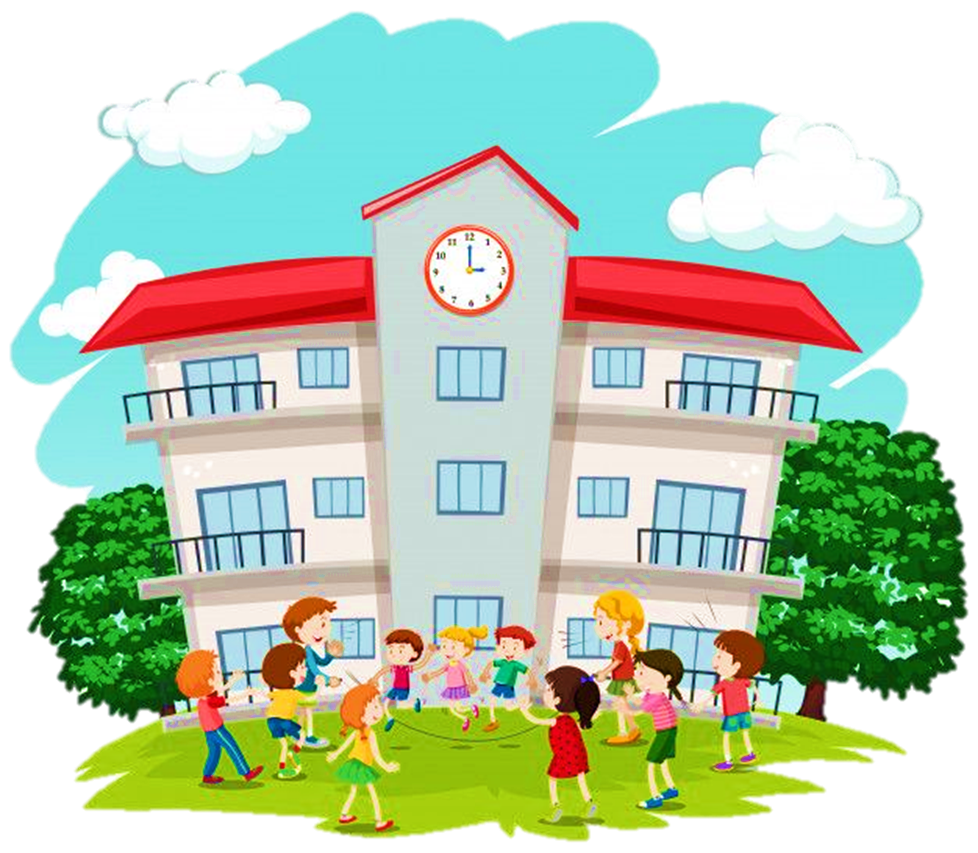 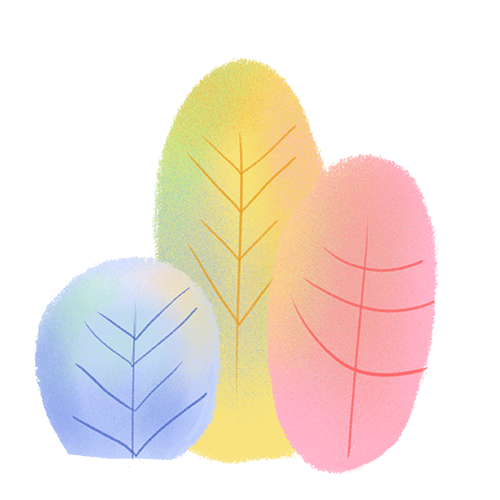 TIẾT 1
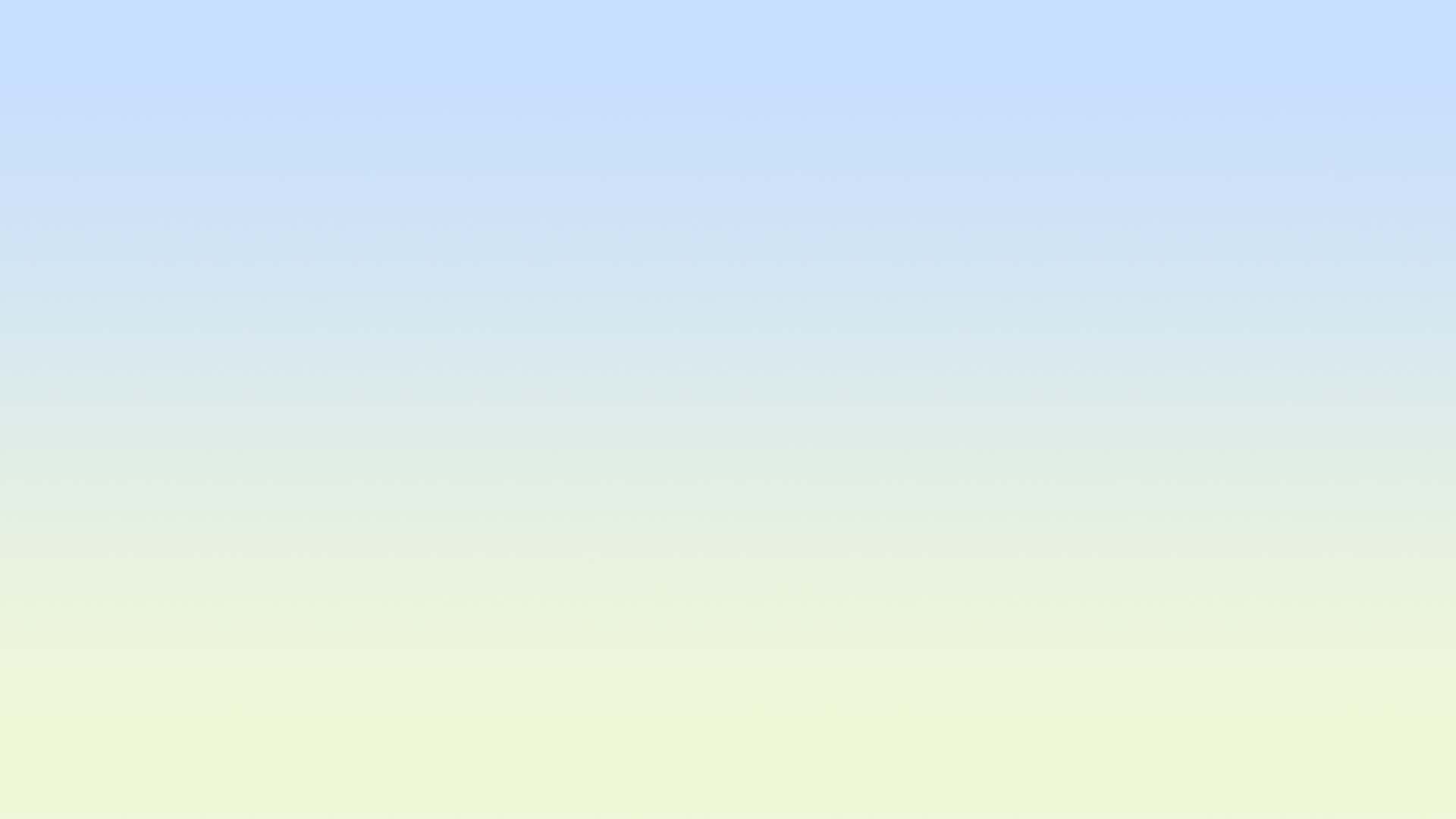 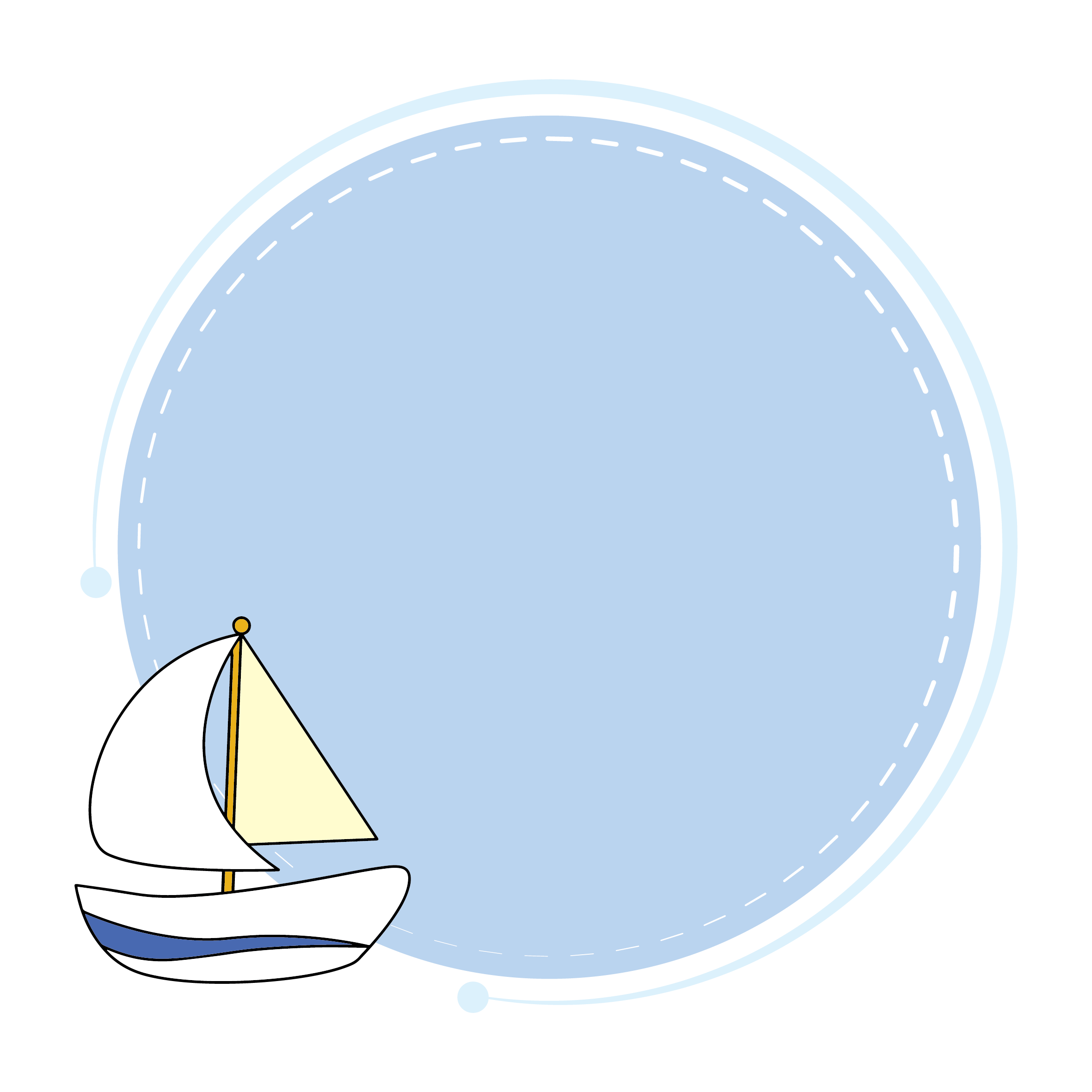 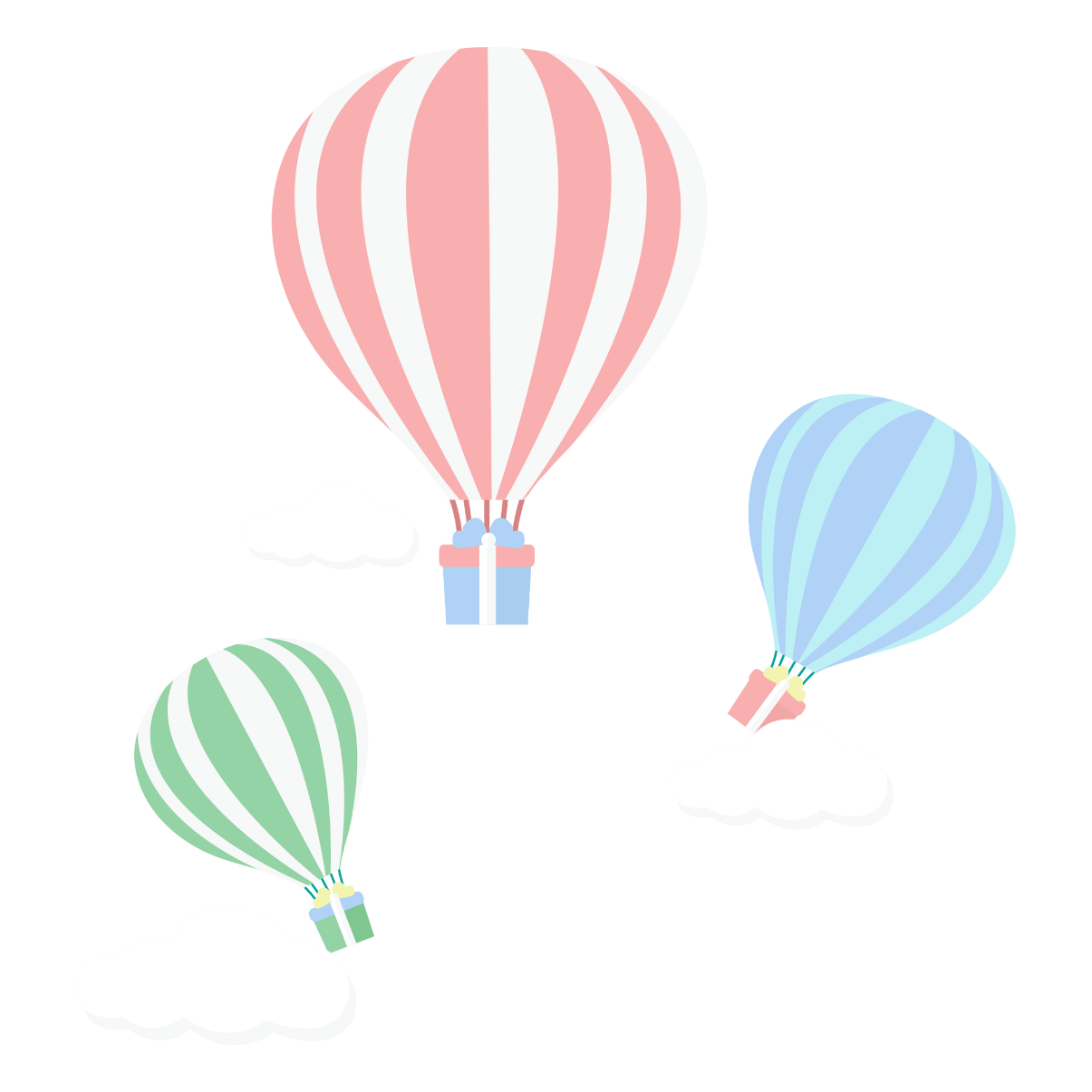 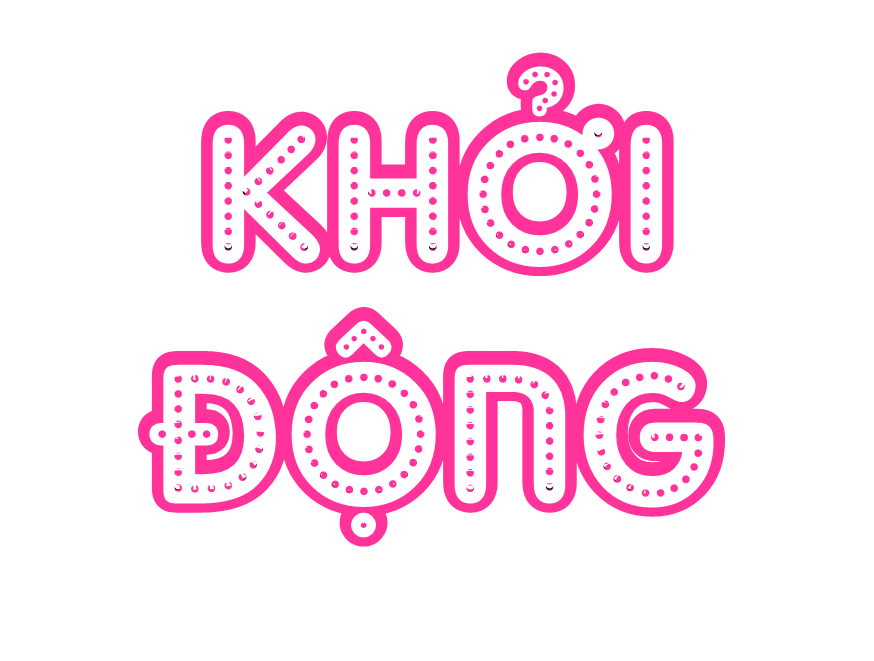 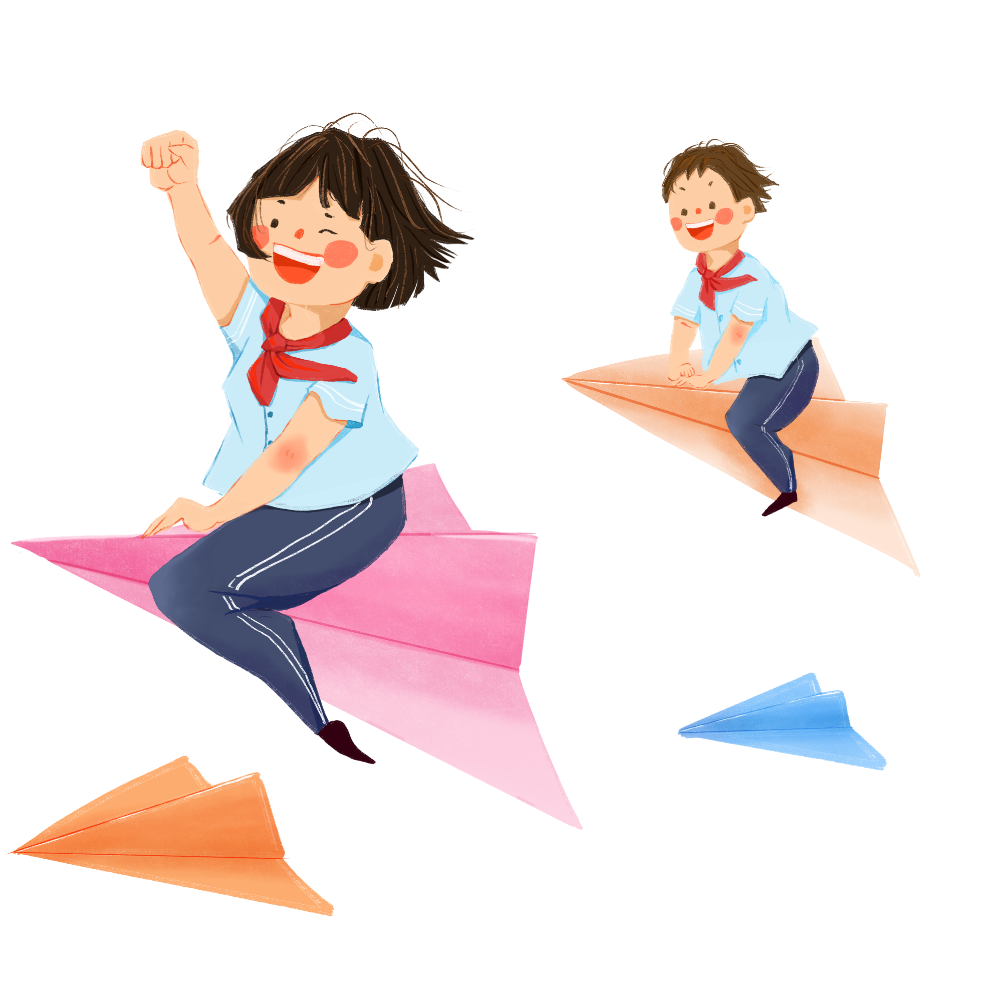 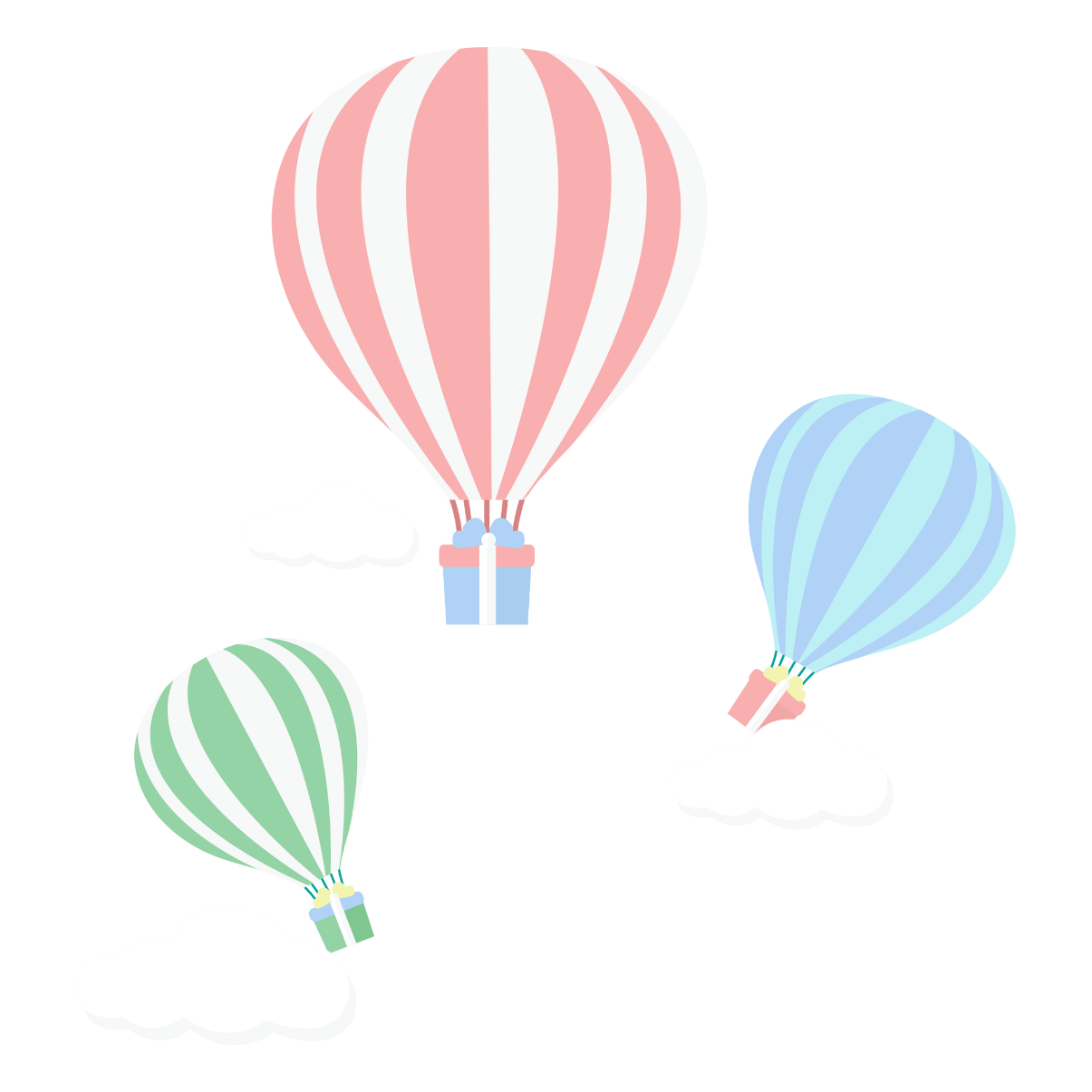 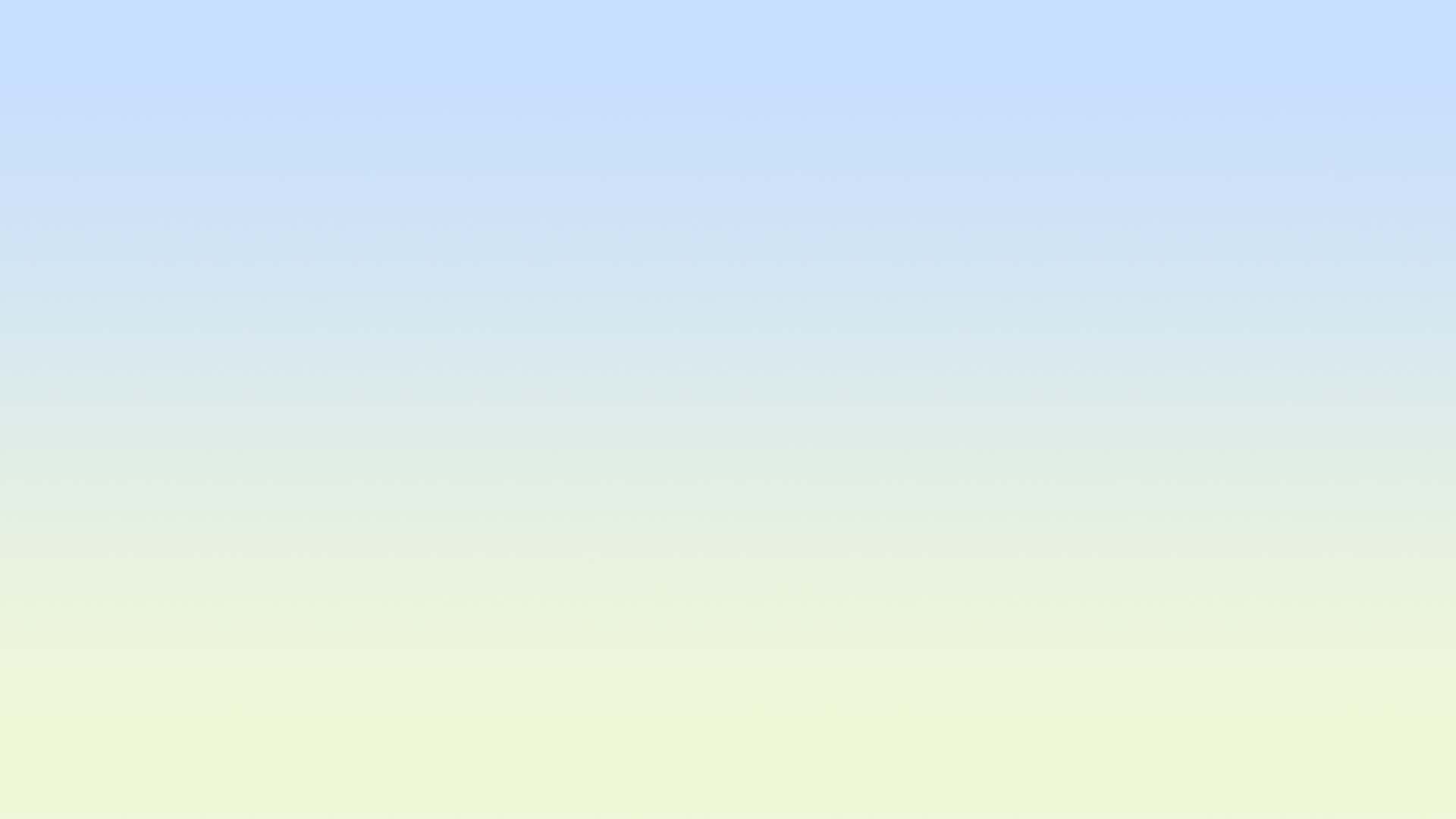 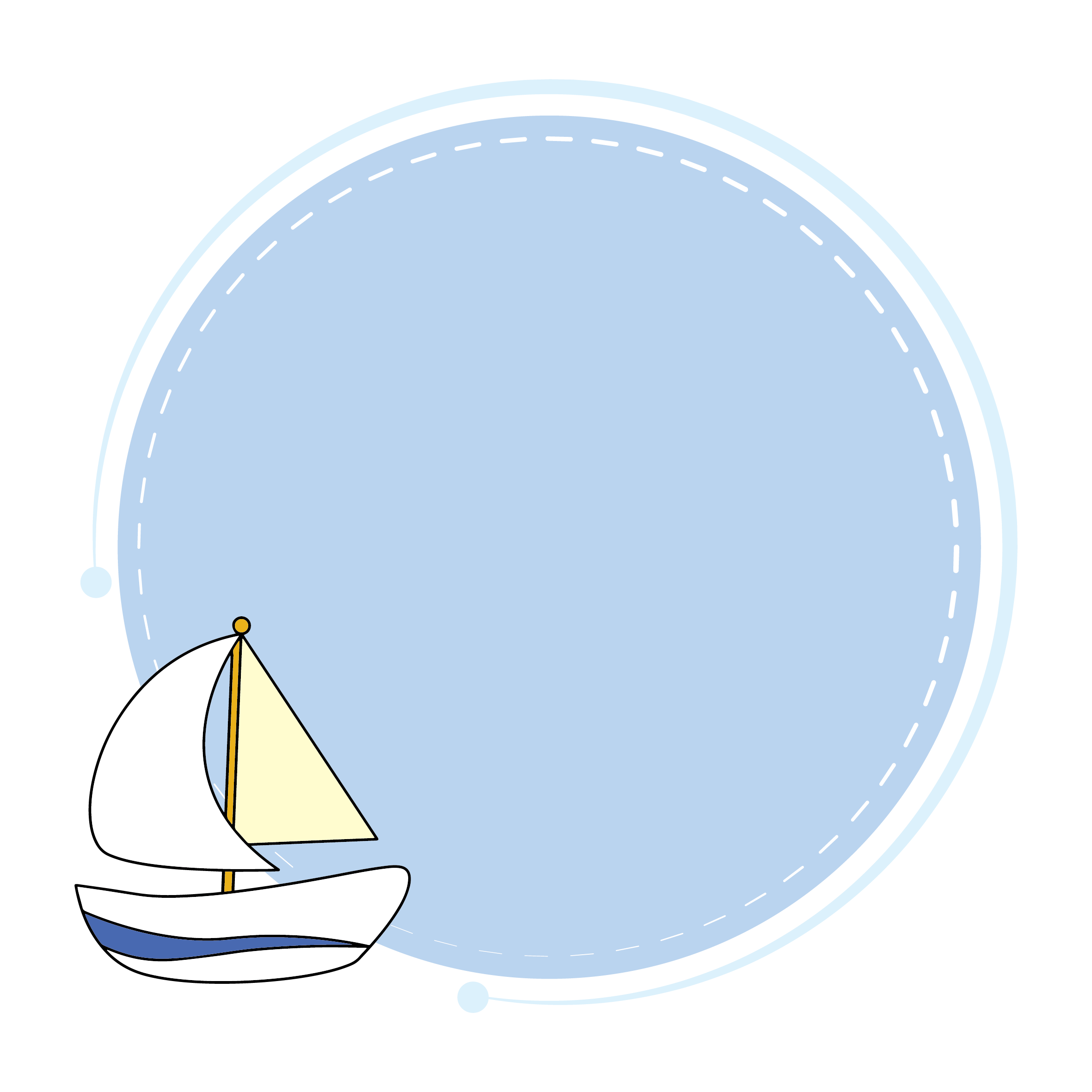 KHÁM PHÁ
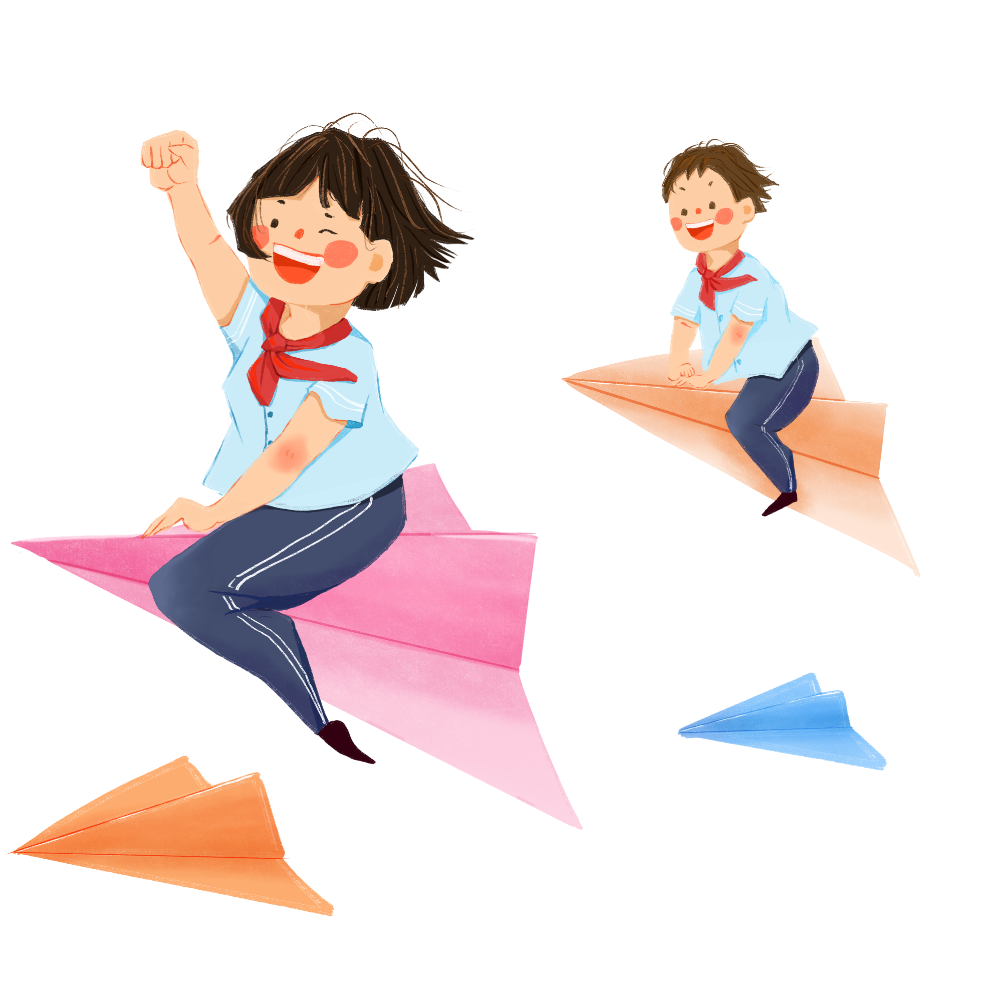 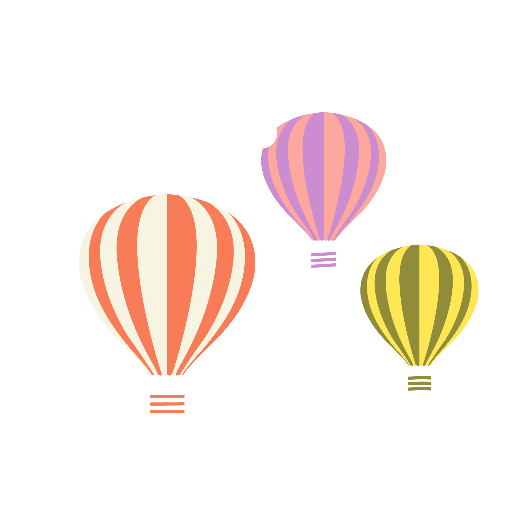 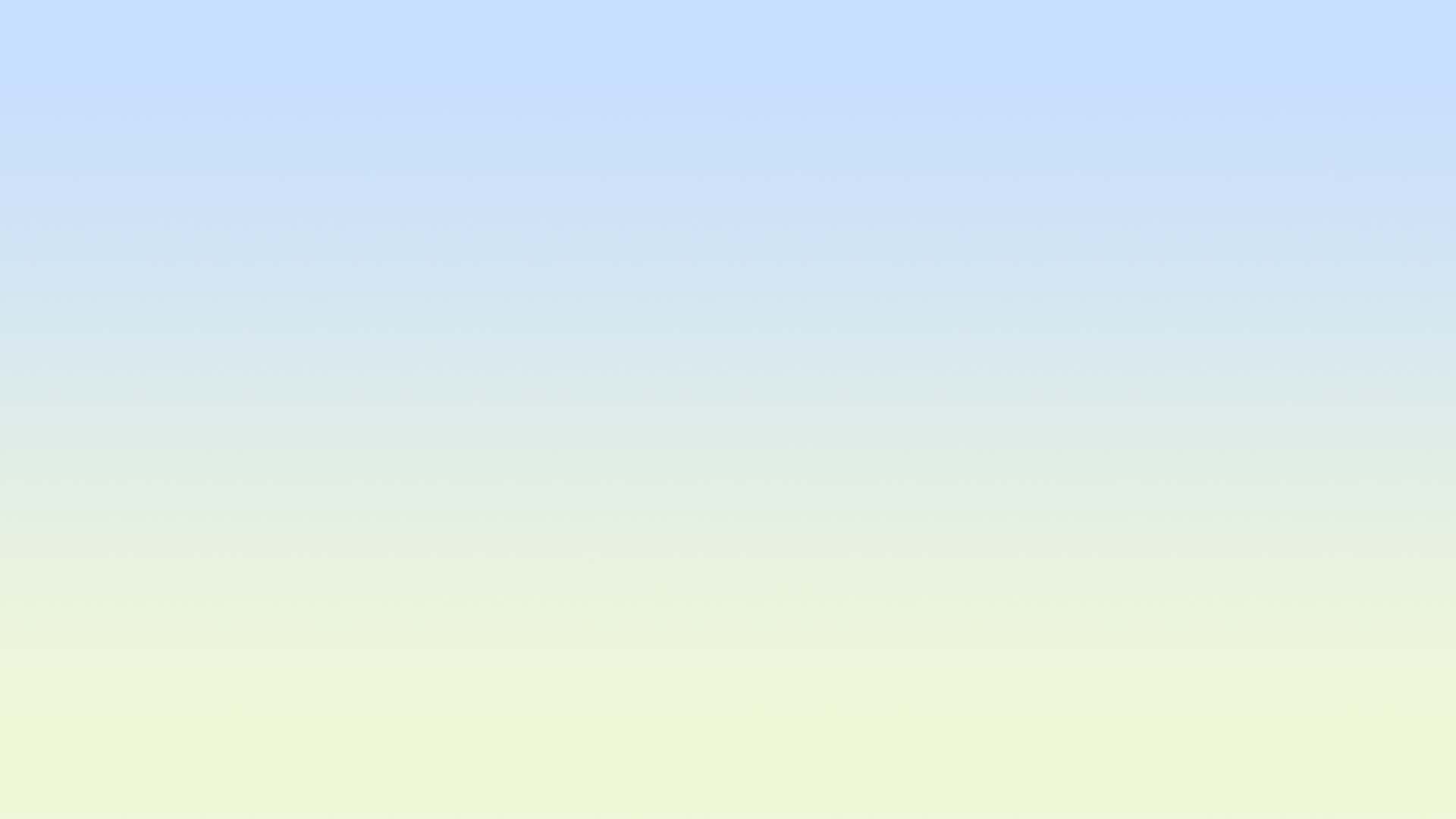 1. Đọc thơ và trả lời câu hỏi
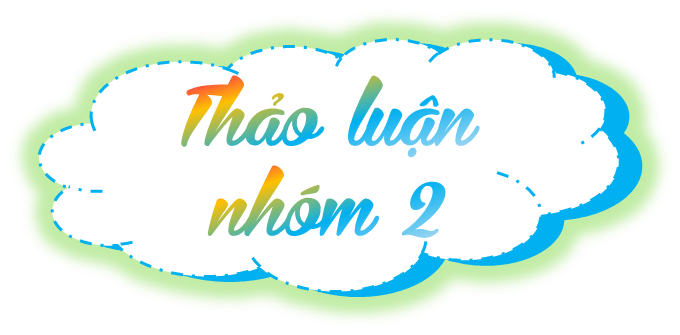 1,Cô giáo trong bài thơ đã làm những gì cho học sinh? 
2,Việc làm đó của cô giáo thể hiện tình cảm như thế nào với học sinh?
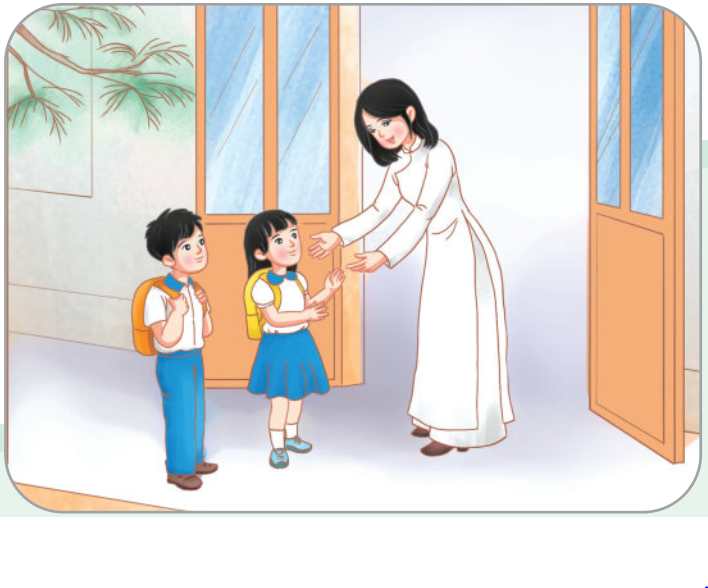 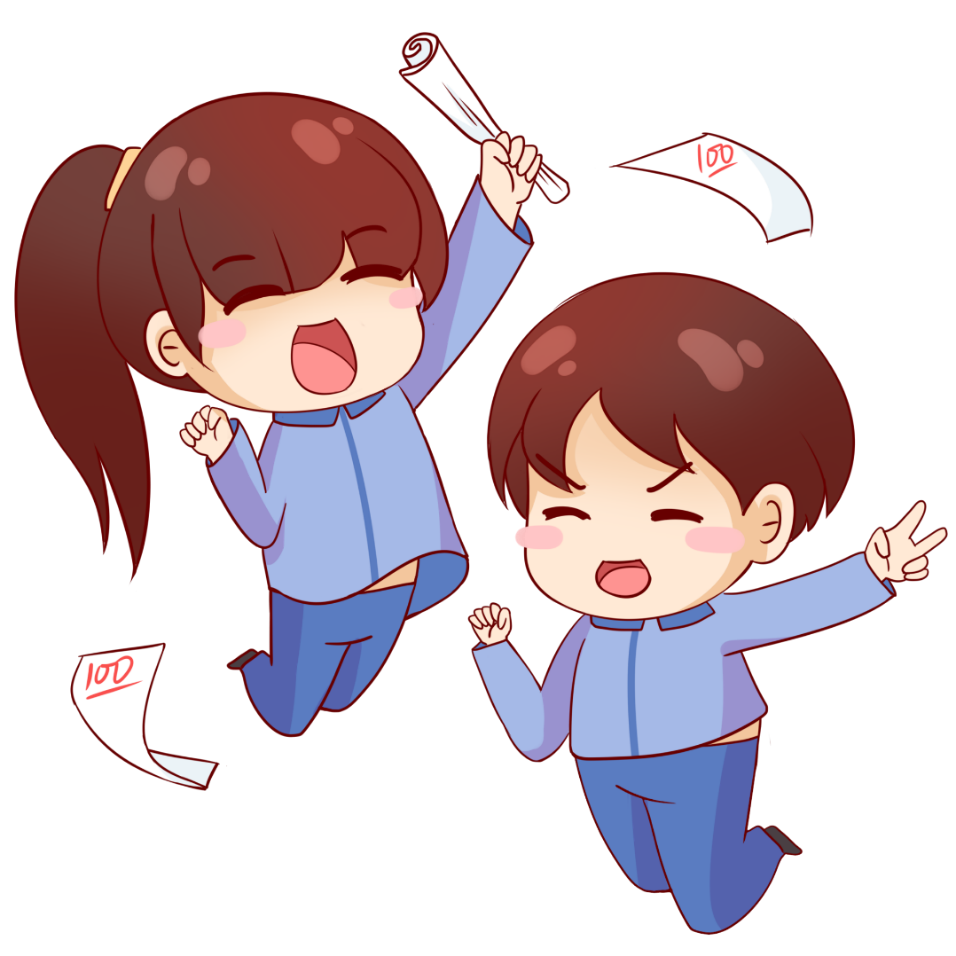 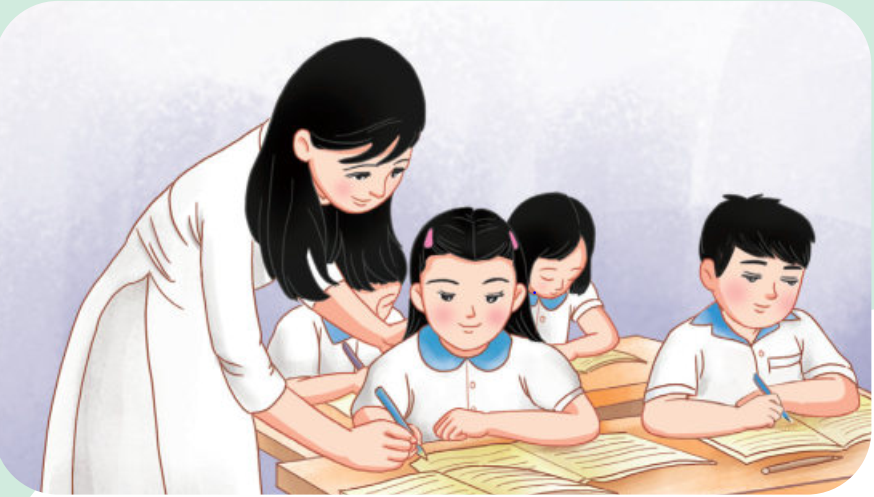 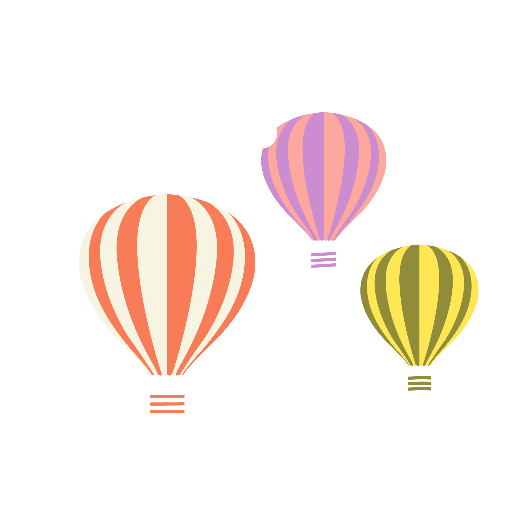 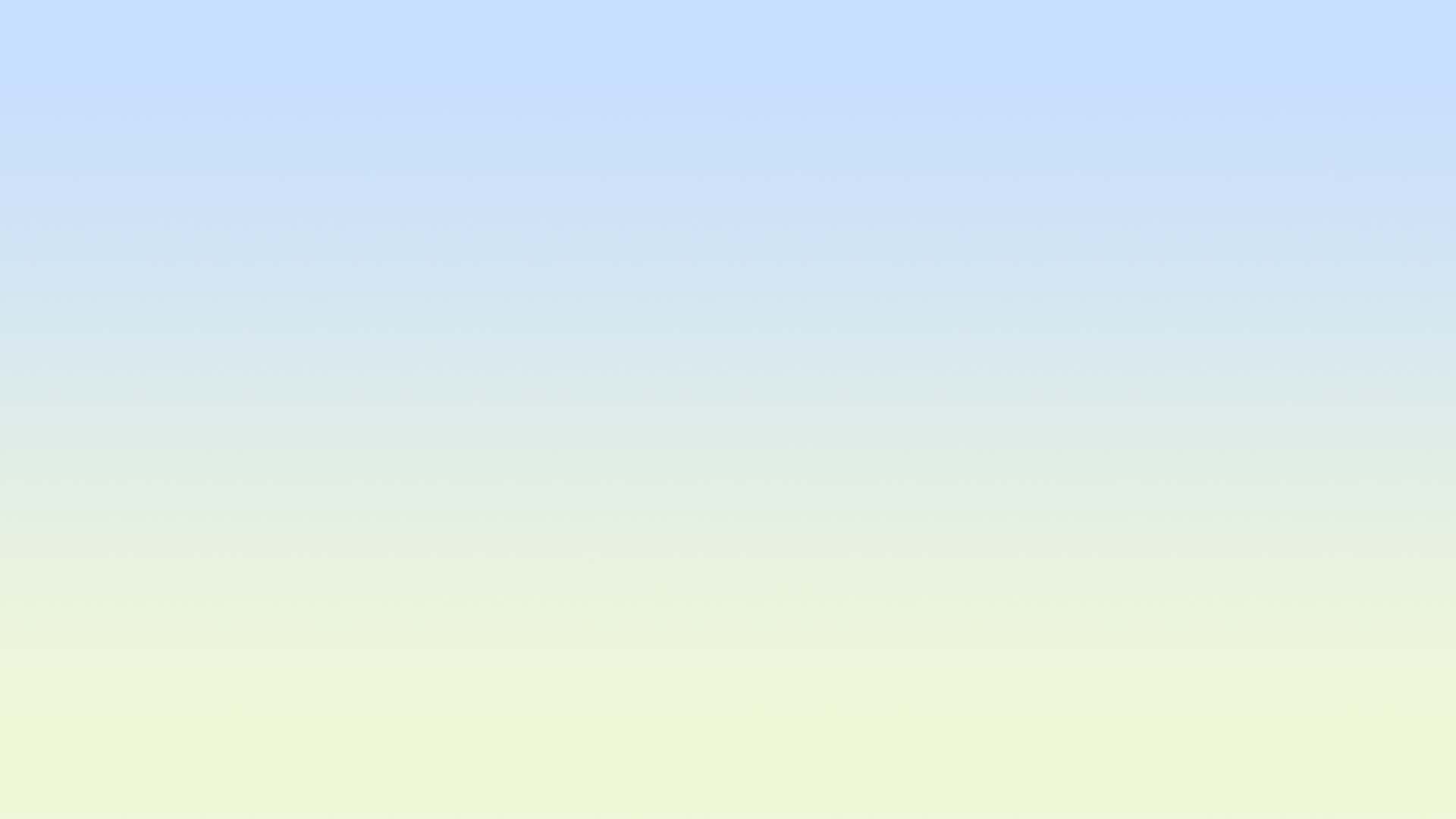 Tình cảm của bạn nhỏ trong bài thơ đối với giáo viên như thế nào?
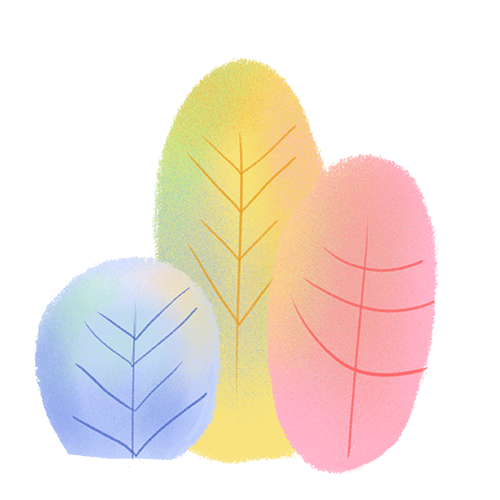 Cô giáo mỉm cười chào, 
dạy em tập viết, giảng bài
Các bạn nhỏ yêu thương cô giáo
Cô giáo rất yêu quý, tận tình dạy dỗ học trò
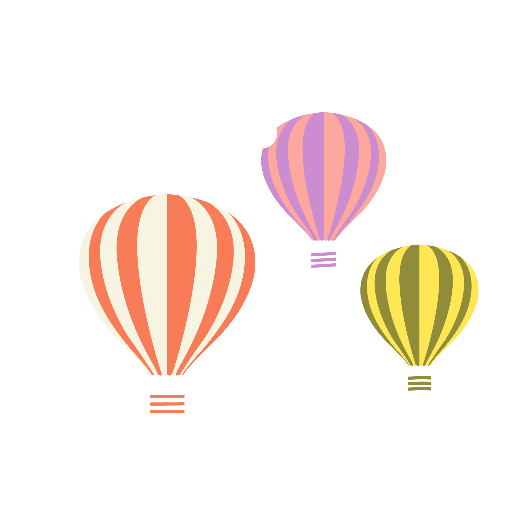 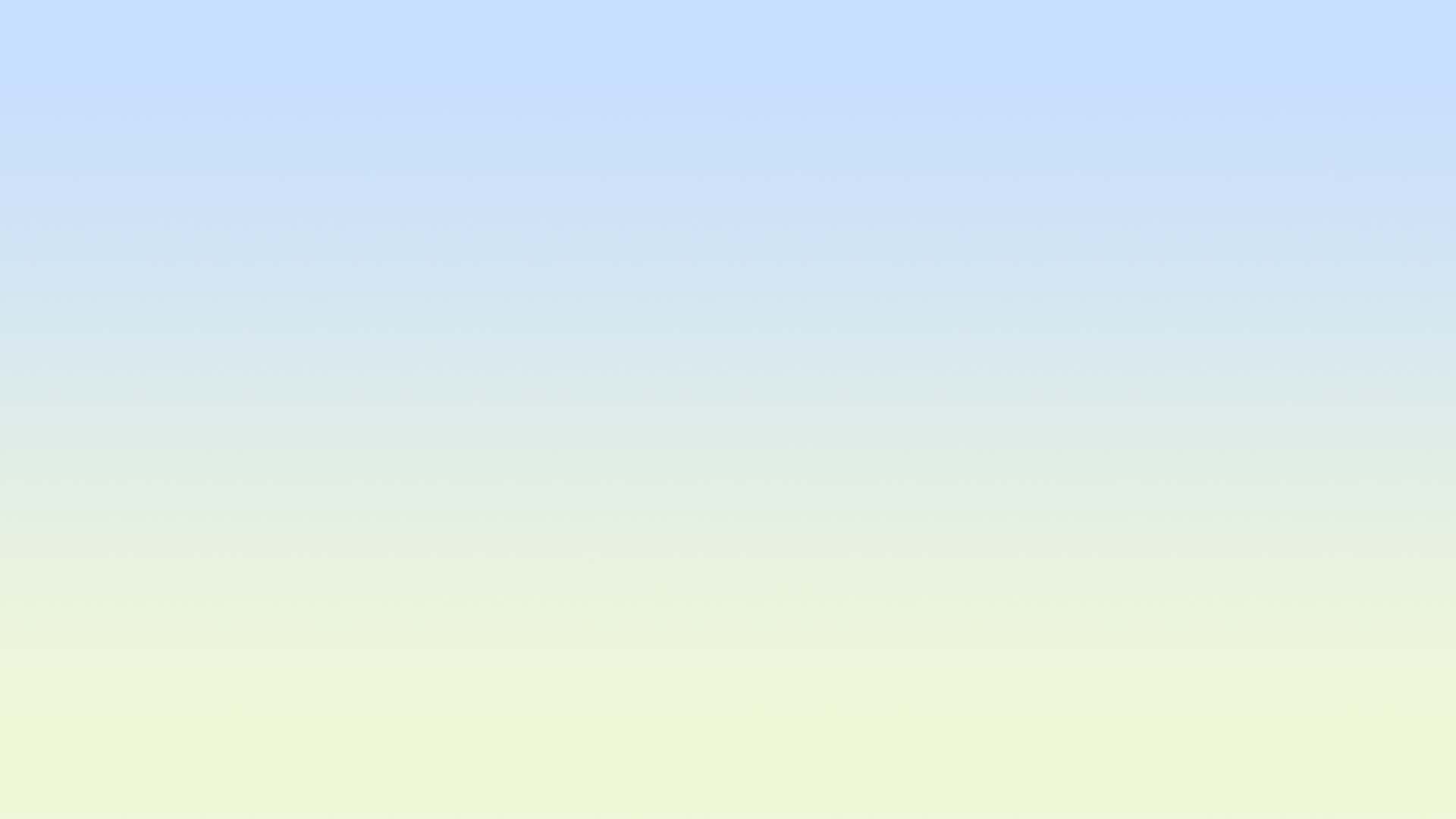 2. Những hành động, lời nói thể hiện sự kính trọng 
thầy cô giáo
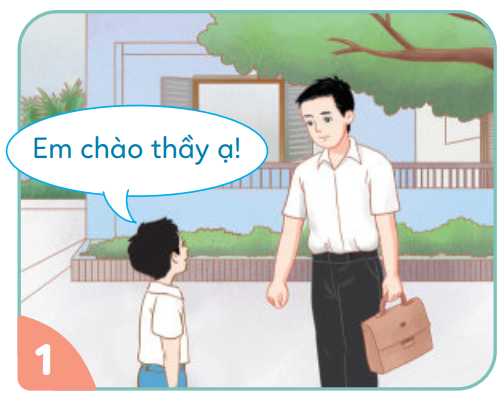 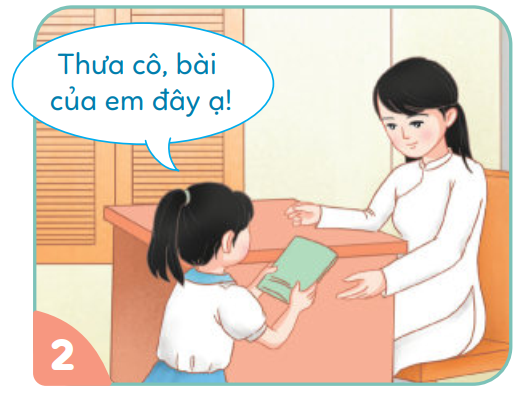 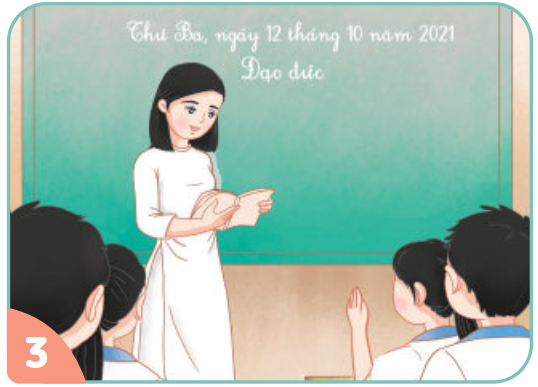 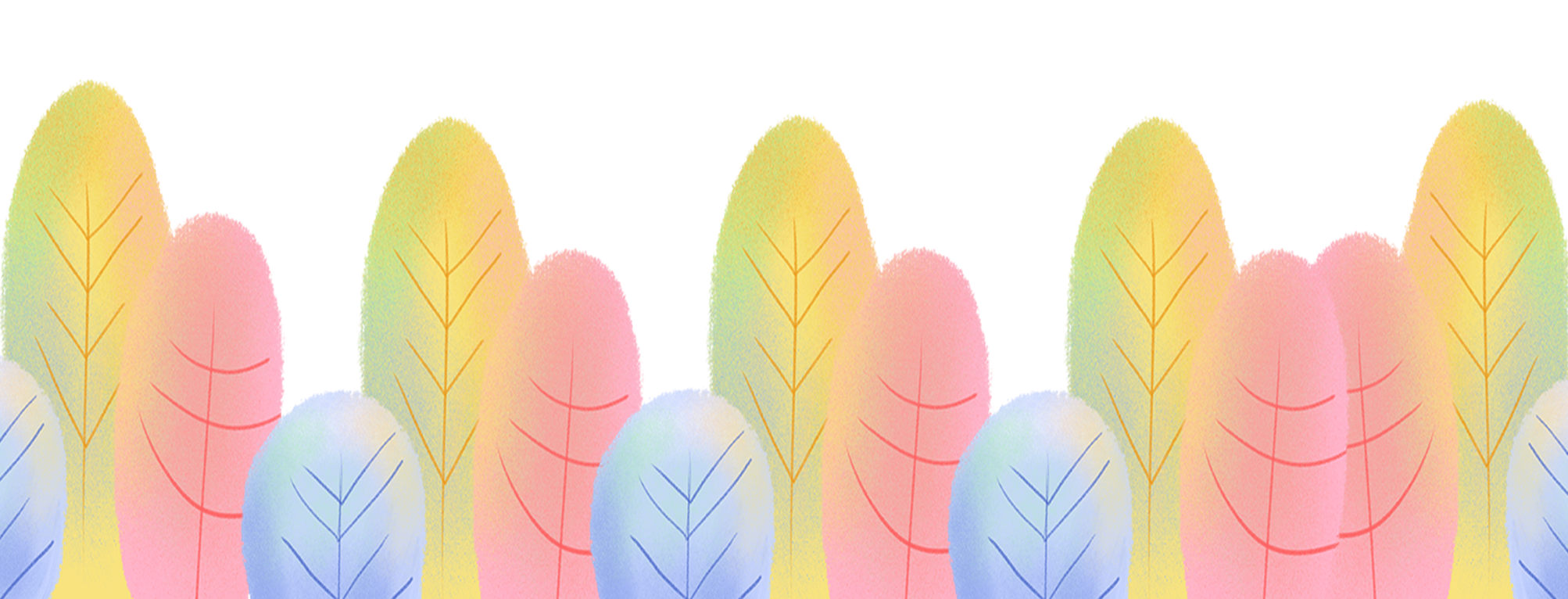 Chào hỏi thầy cô giáo
Hăng hái giơ tay phát biểu
Làm bài tập đầy đủ
Các bạn trong tranh đang làm gì? 
Việc làm đó thể hiện điều gì?
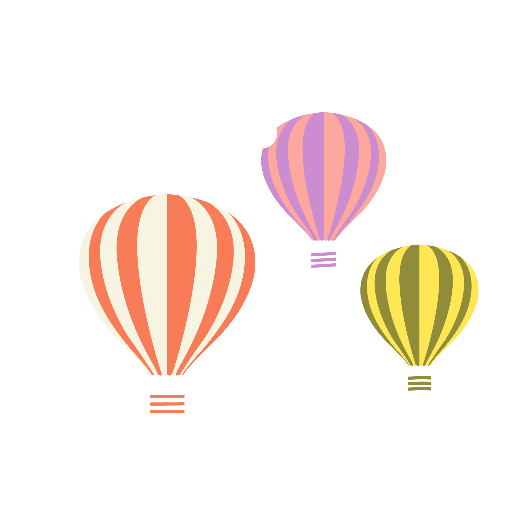 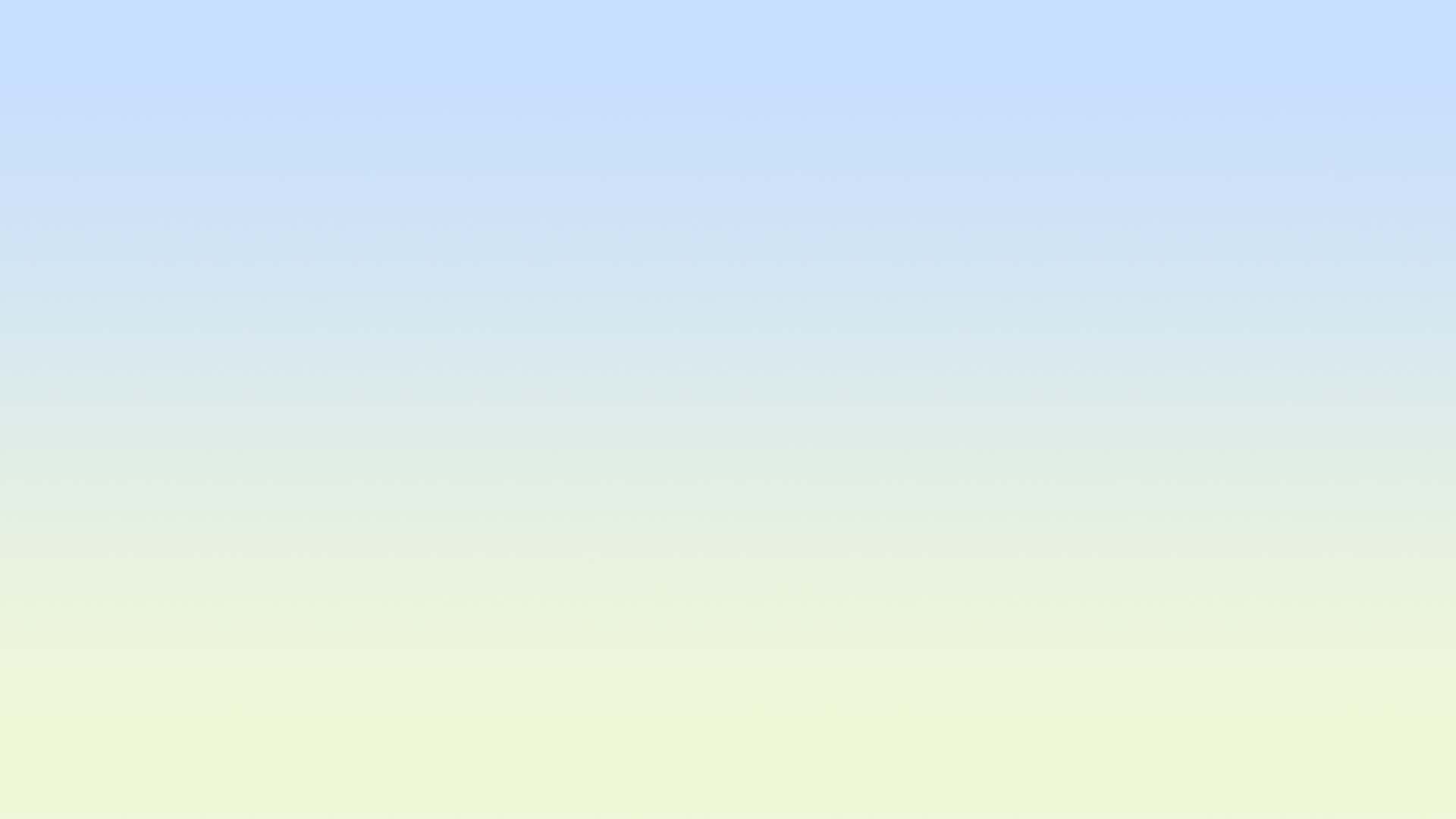 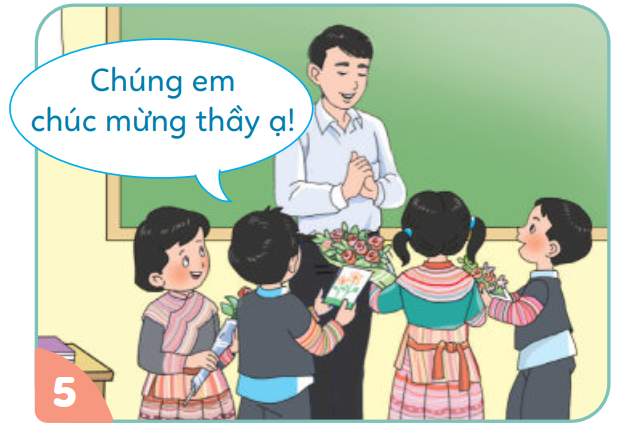 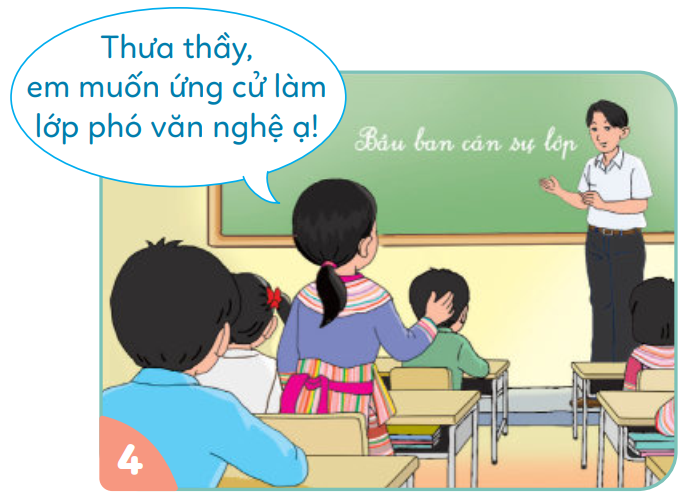 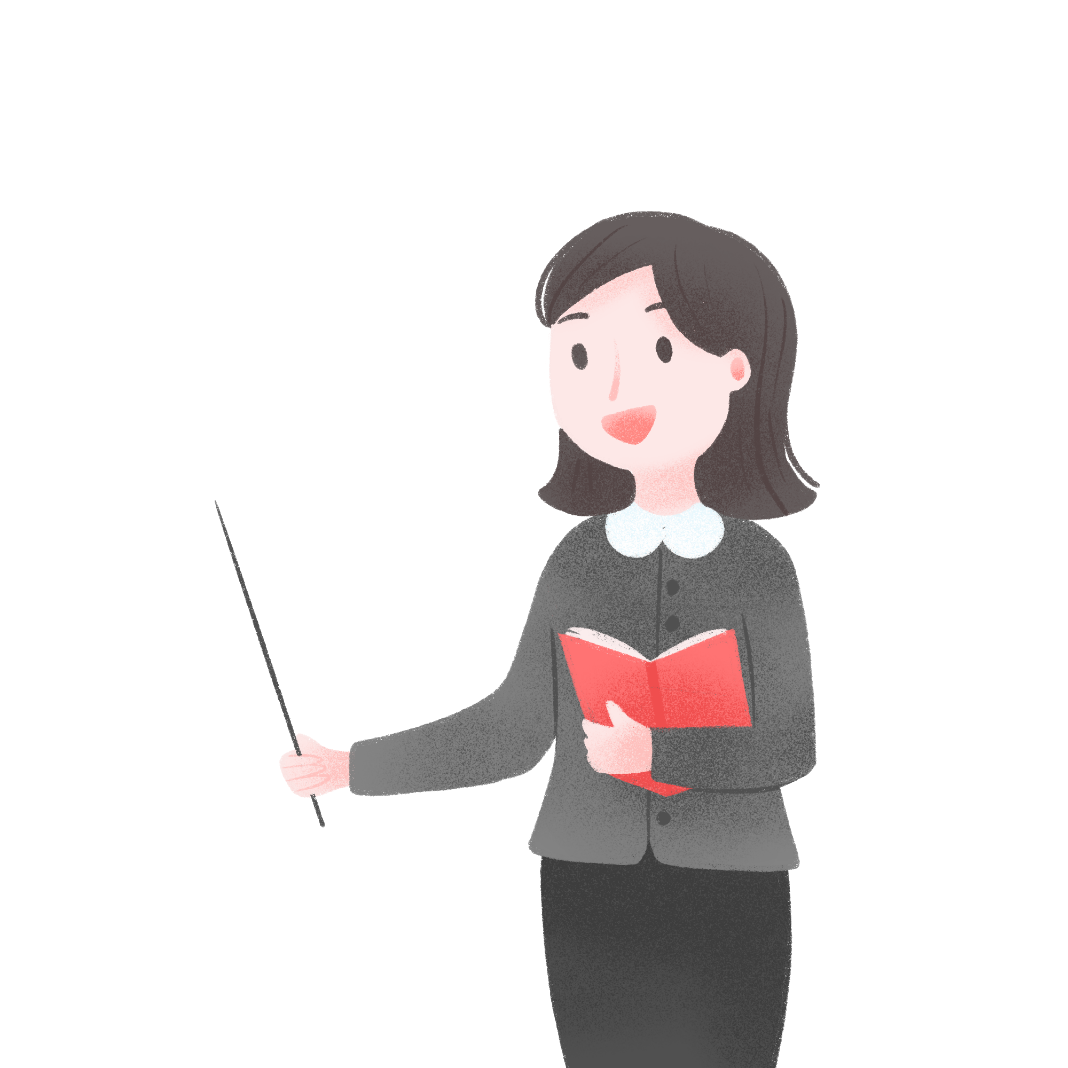 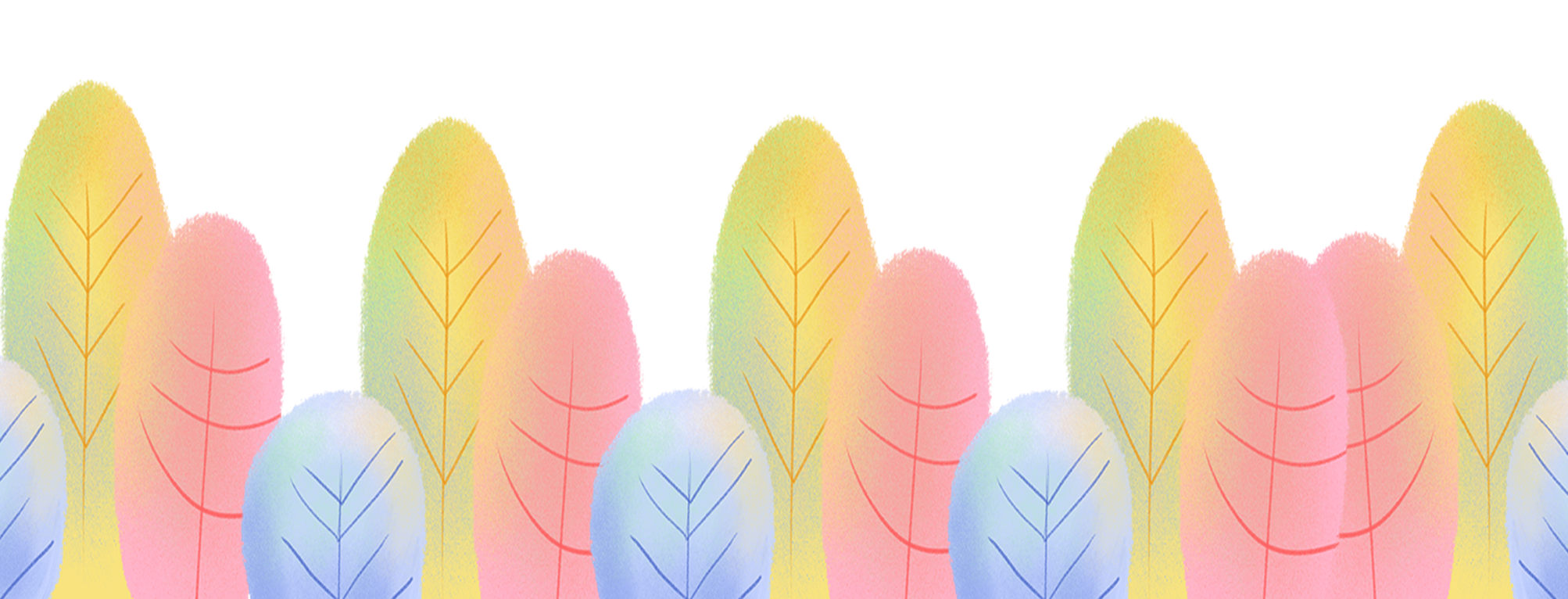 Chủ động tham gia các công việc của thầy cô giao
Tặng hoa chúc mừng thầy giáo ngày 20/11
Những việc làm của các bạn thể hiện việc làm thể hiện sự kính trọng thầy cô giáo
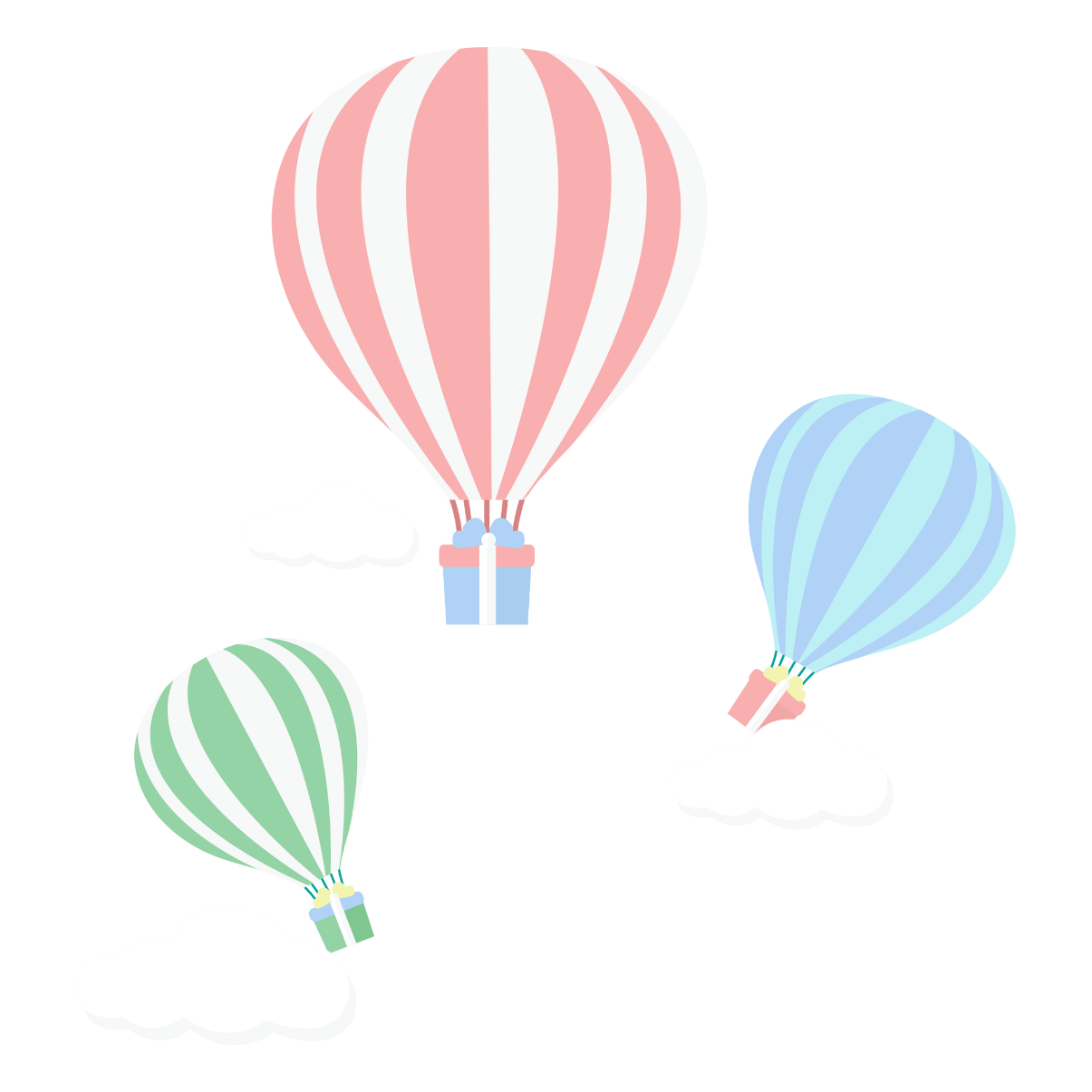 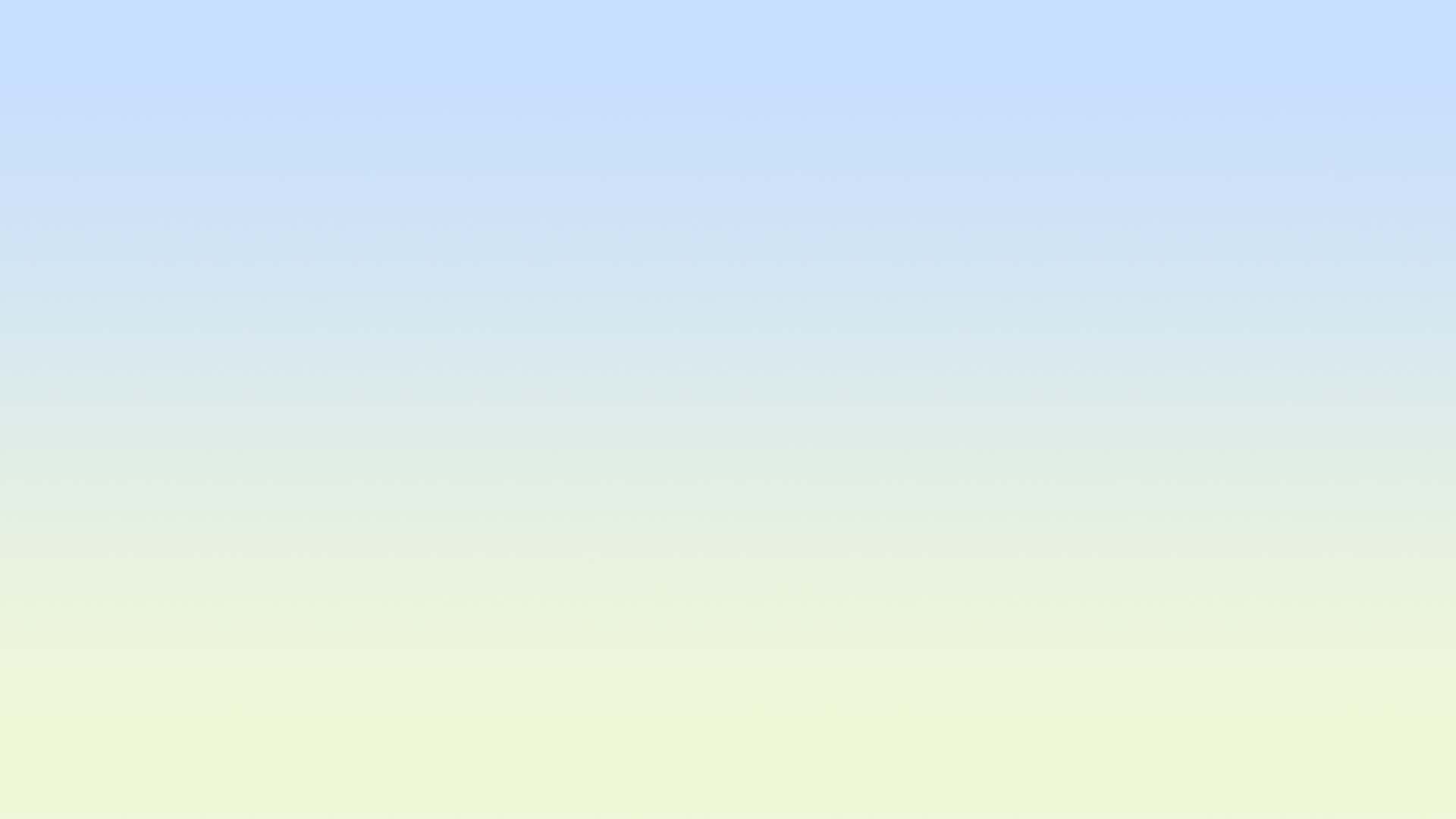 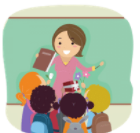 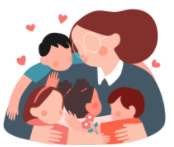 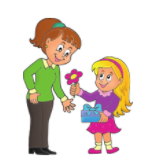 Trò chuyện, chào hỏi lễ phép thầy cô
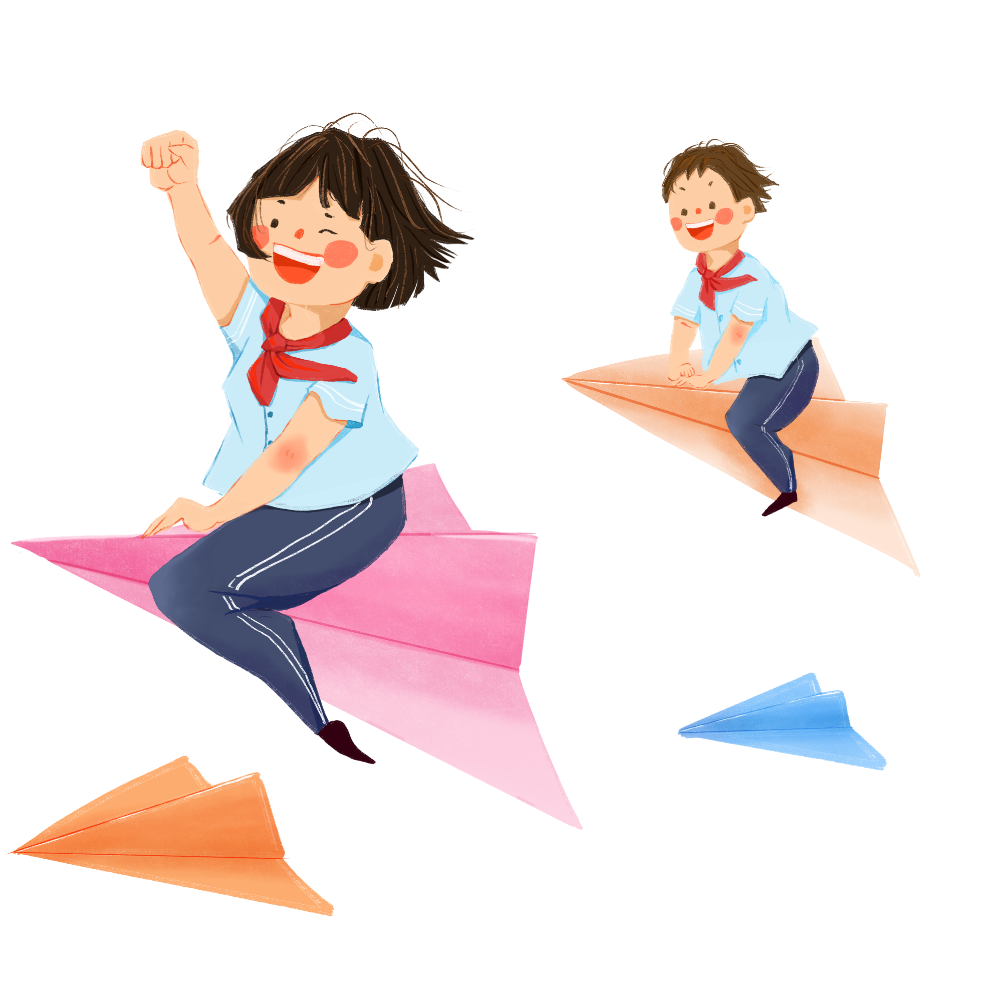 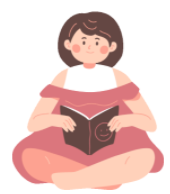 Ngoan ngoãn, nghe lời, kính trọng thầy cô giáo
Tặng hoa chúc mừng ngày 20/11
Chăm chỉ học bài, làm bài tập
Quý trọng thầy cô giáo
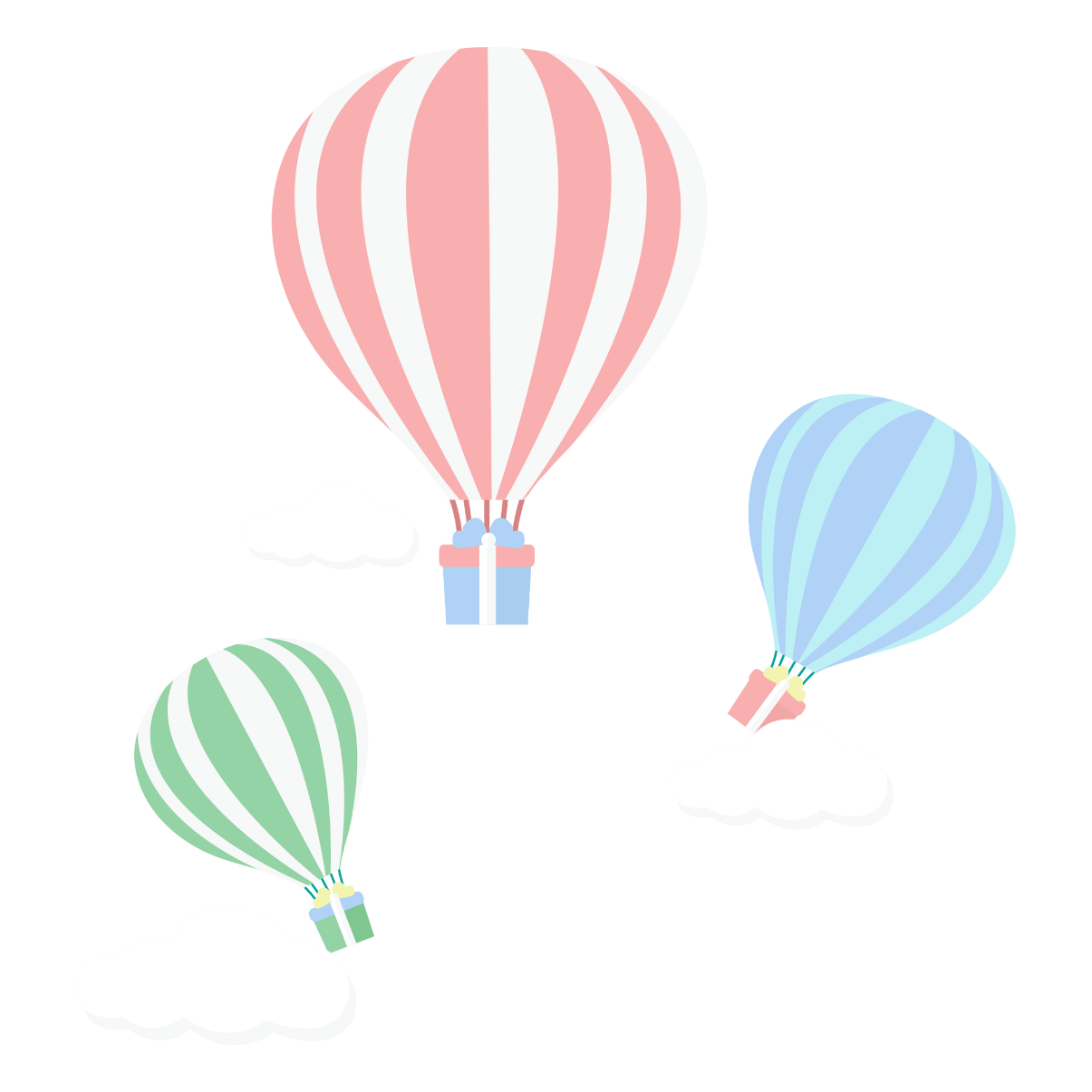 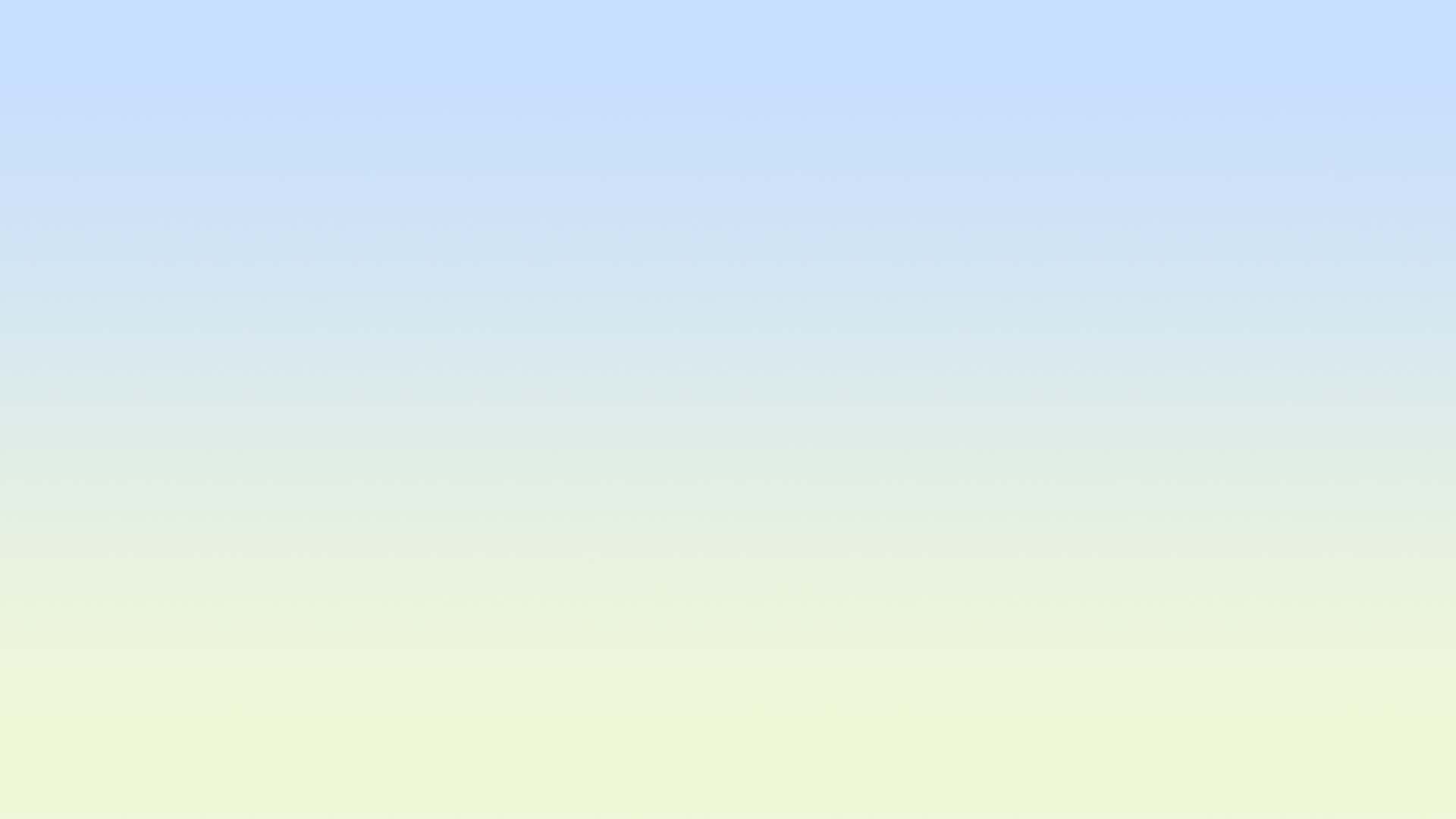 Cách đưa và nhận sách vở
Cách chào và cách xưng hô
Cách nói lời cảm ơn
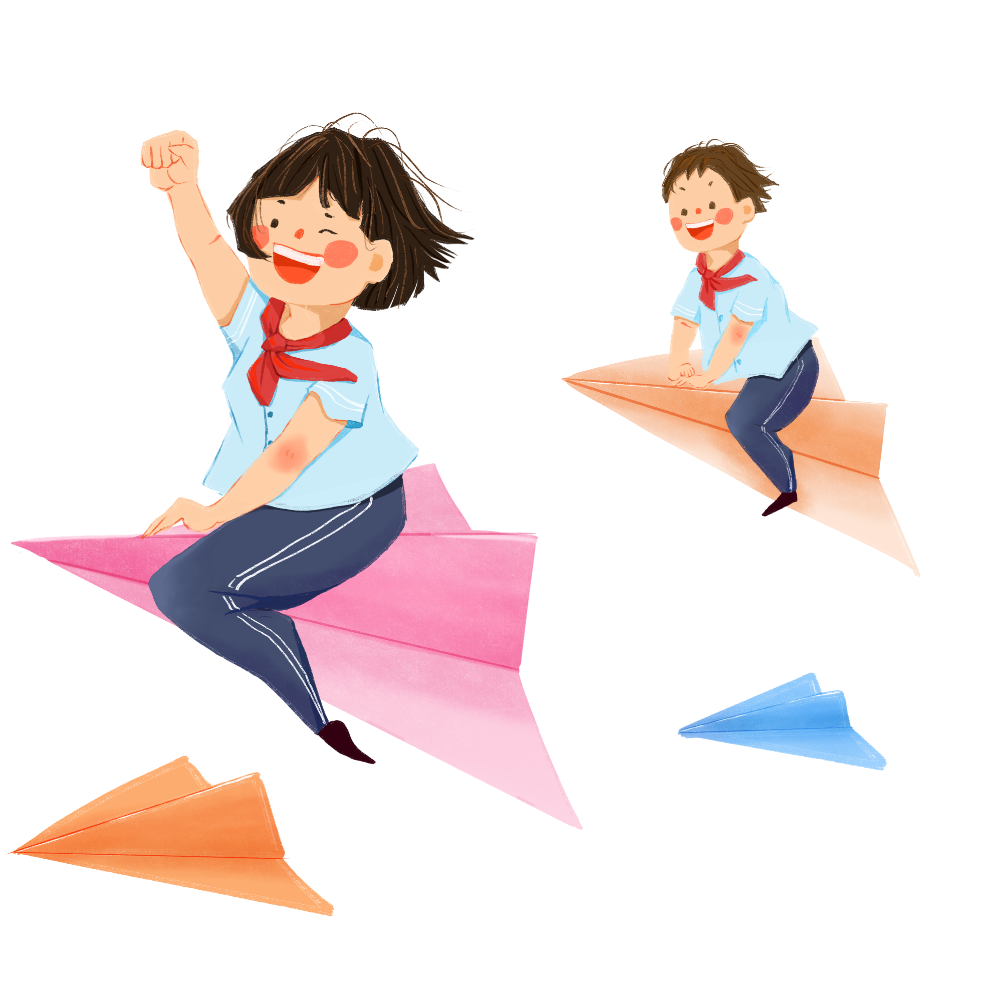 Cách tặng quà kỉ niệm
Cách thể hiện sự quan tâm, biết ơn
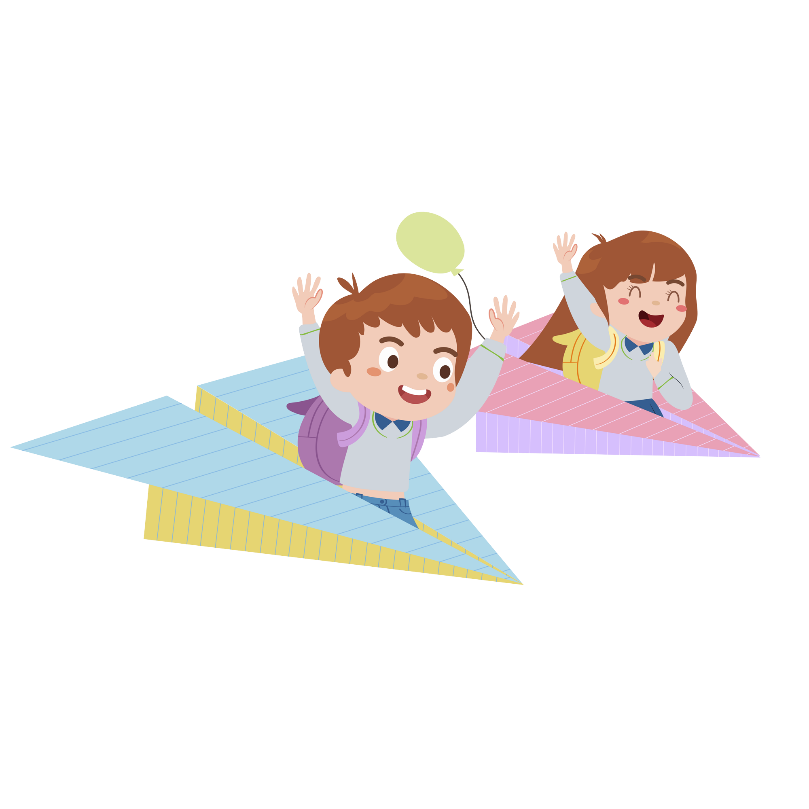 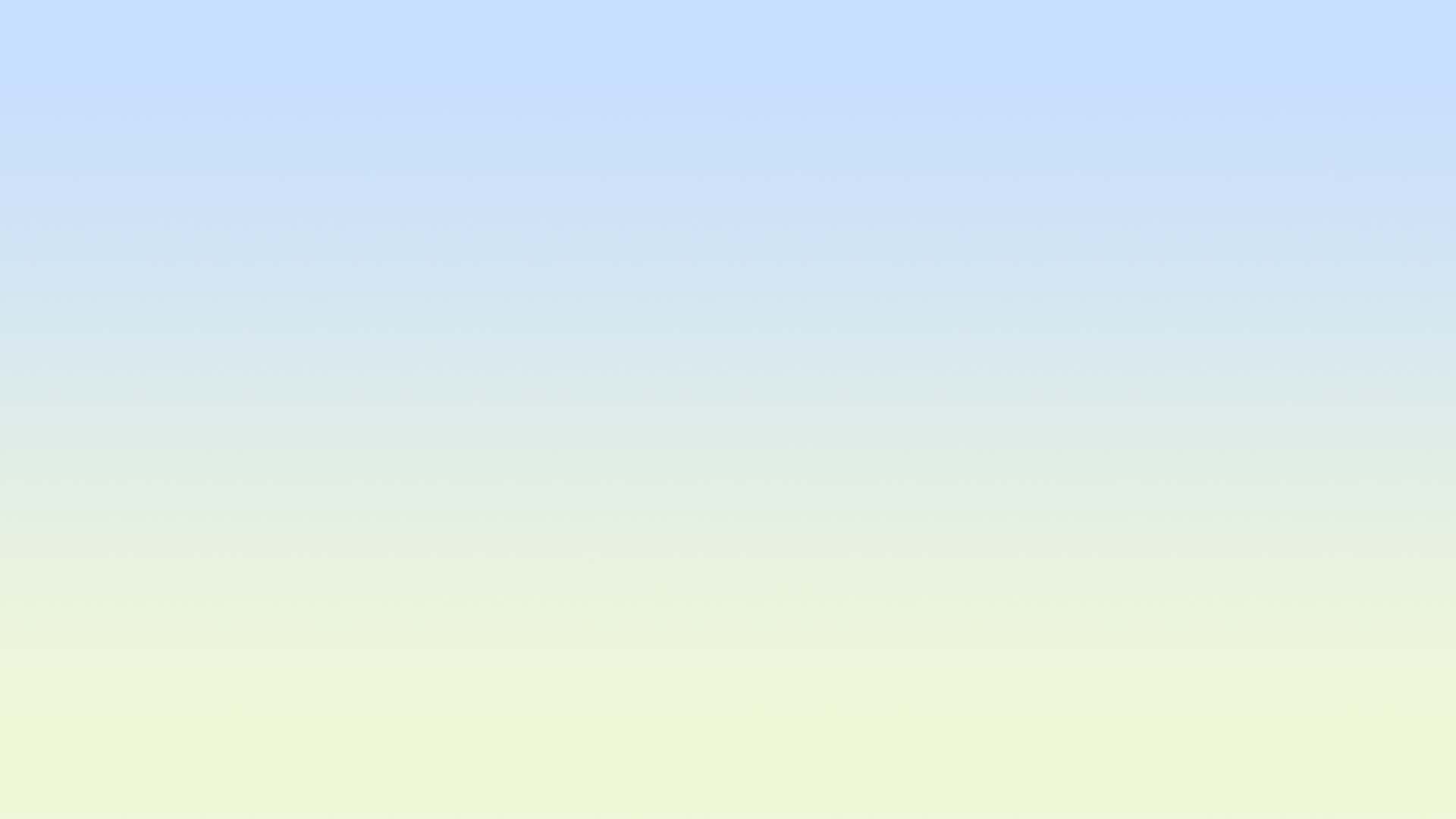 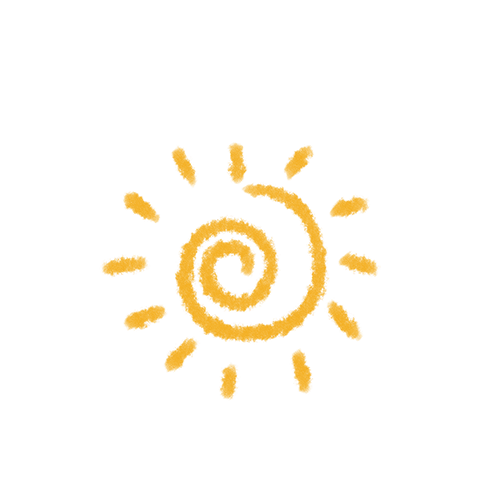 3. Cách ứng xử thể hiện sự kính trọng thầy cô giáo
THẢO LUẬN NHÓM
Chia lớp thành 6 nhóm.
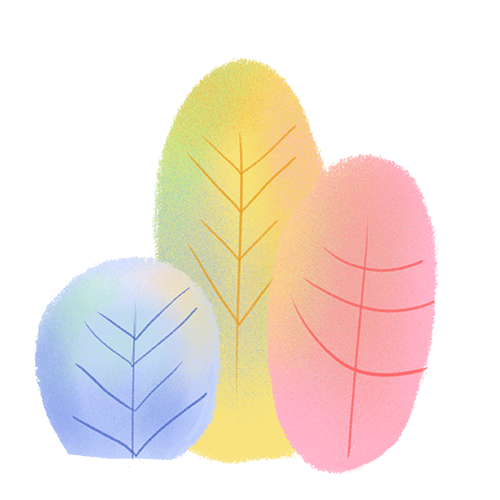 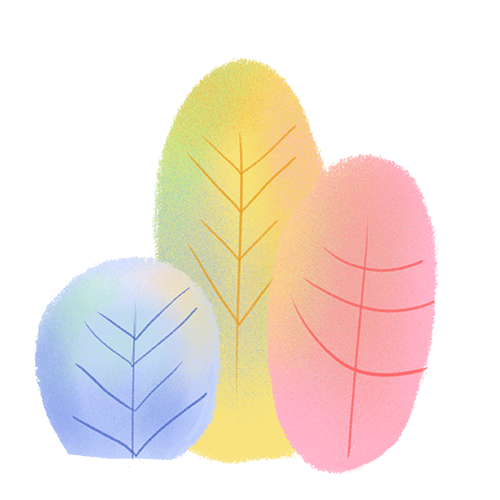 Thảo luận theo kĩ thuật khăn trải bàn và thực hiện yêu cầu: Tìm những cách ứng xử thể hiện sự kính trọng thầy cô giáo?
2 phút viết ý kiến cá nhân
2 phút viết ý kiến nhóm
1 phút trình bày
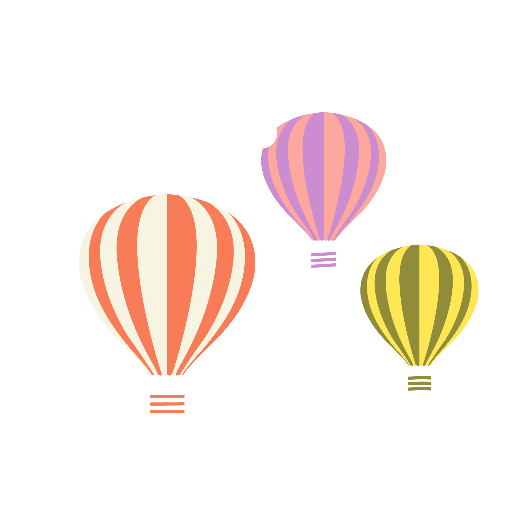 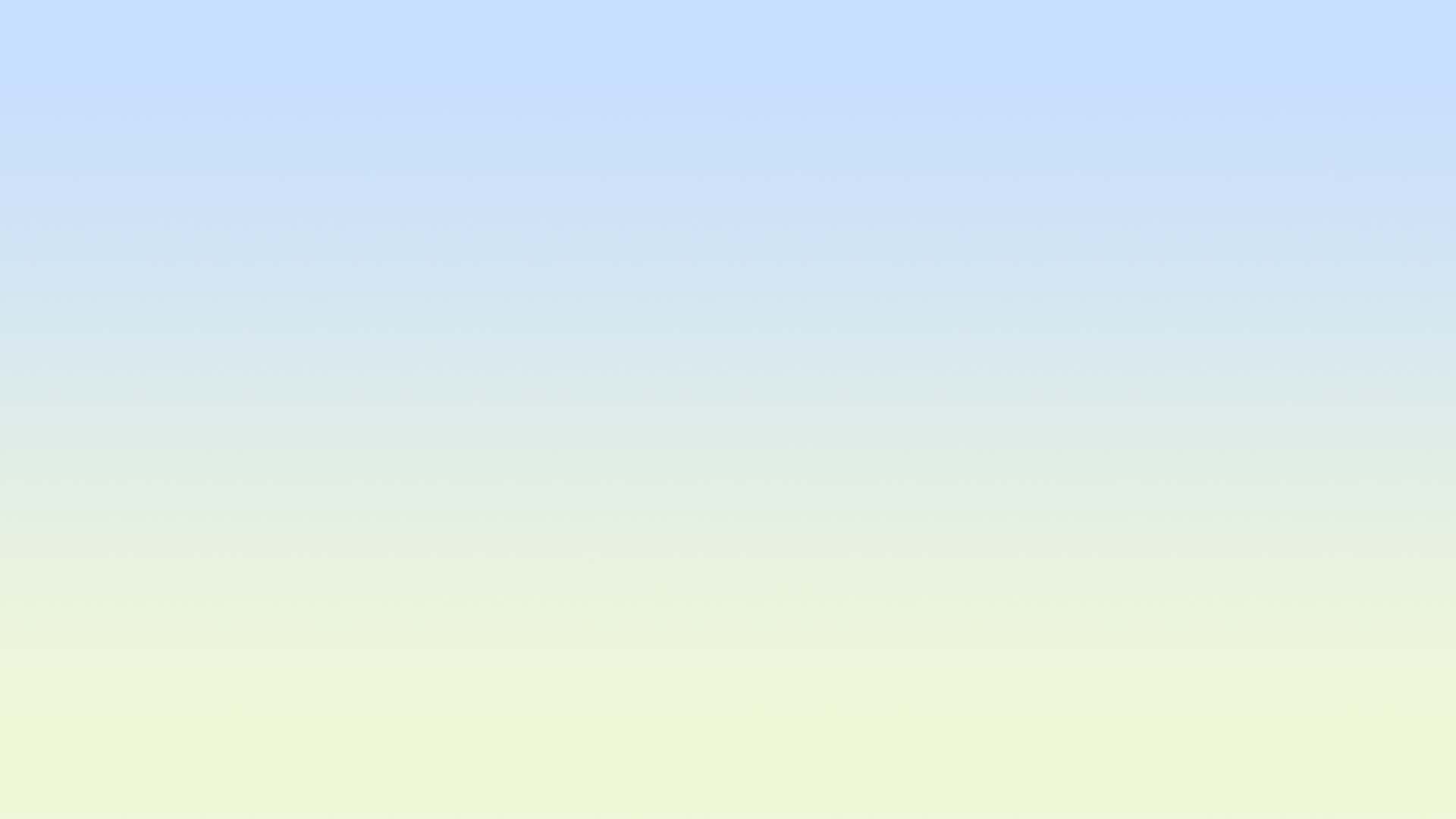 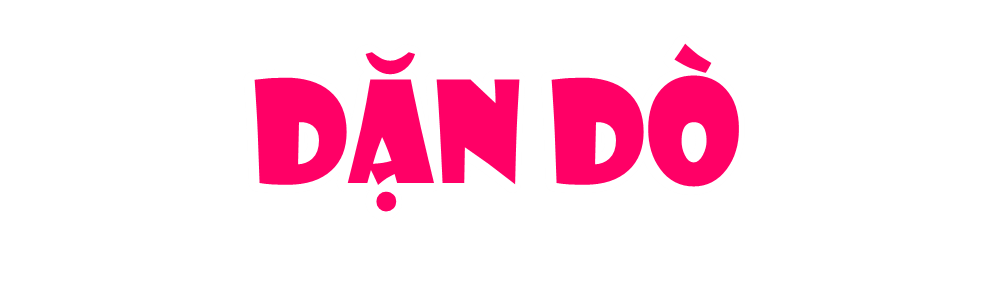 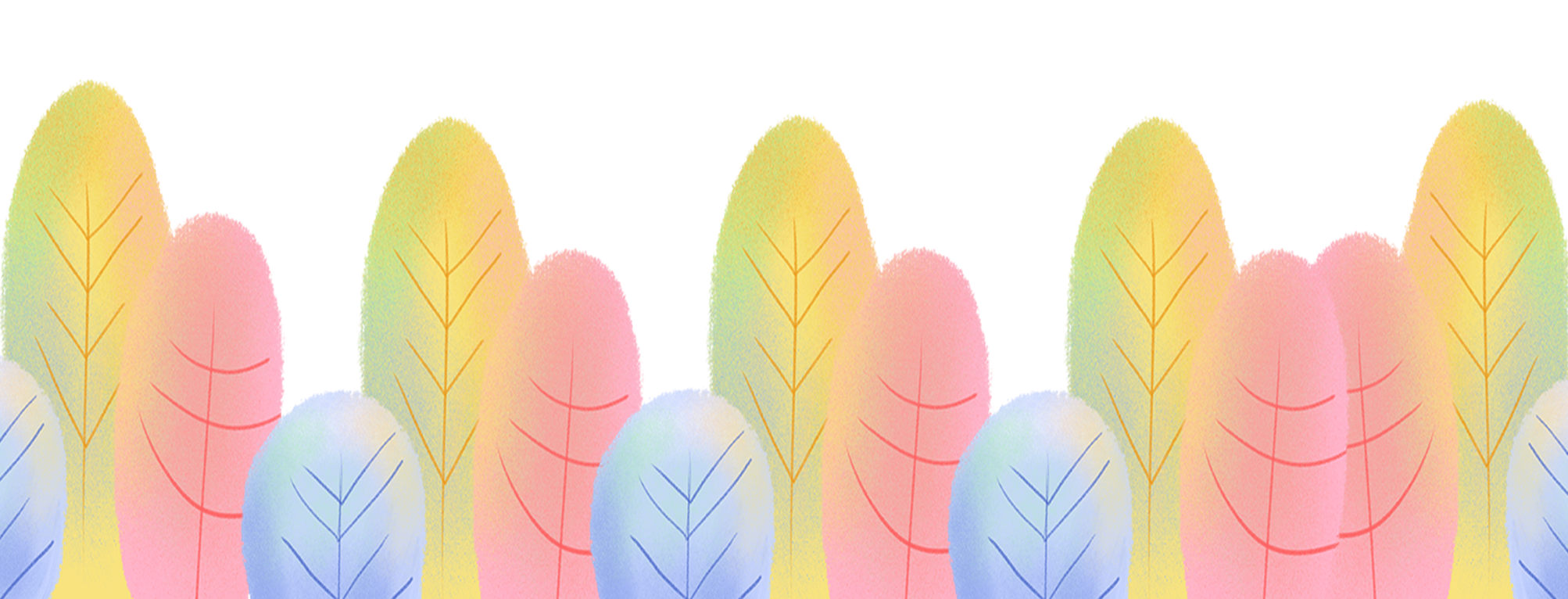 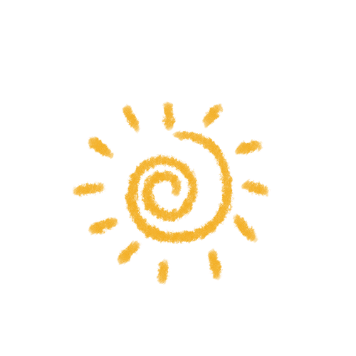 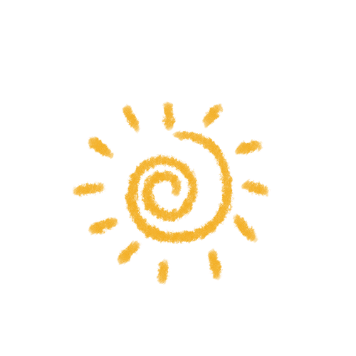 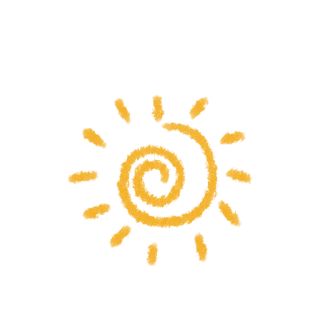 Xem lại bài và chuẩn bị bài tiếp theo.
Hôm nay các em học bài gì?
Thầy cô như thể cha mẹ
Kính trọng lễ phép mới là trò ngoan.
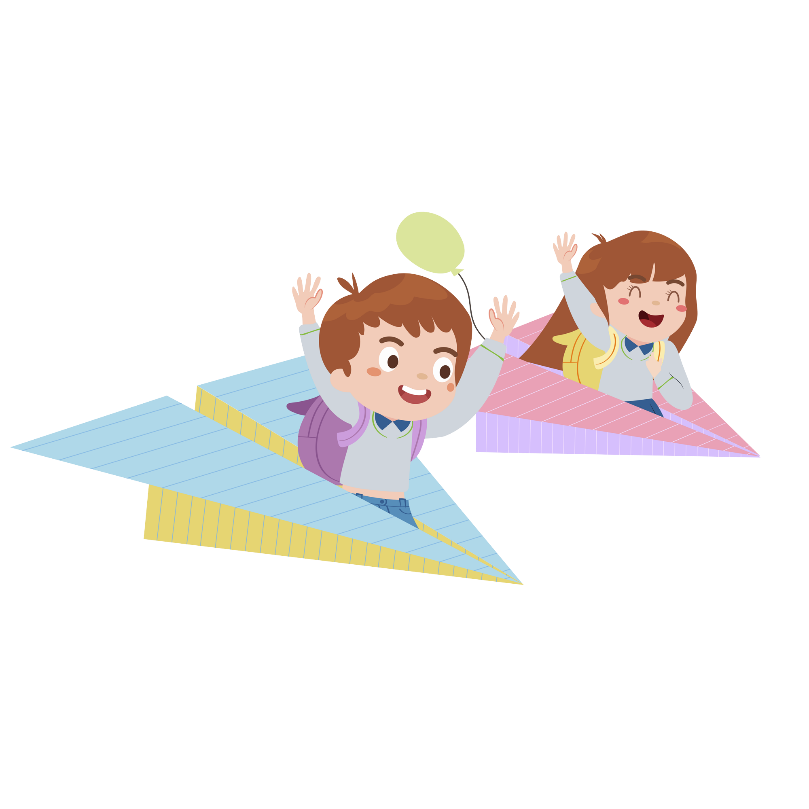 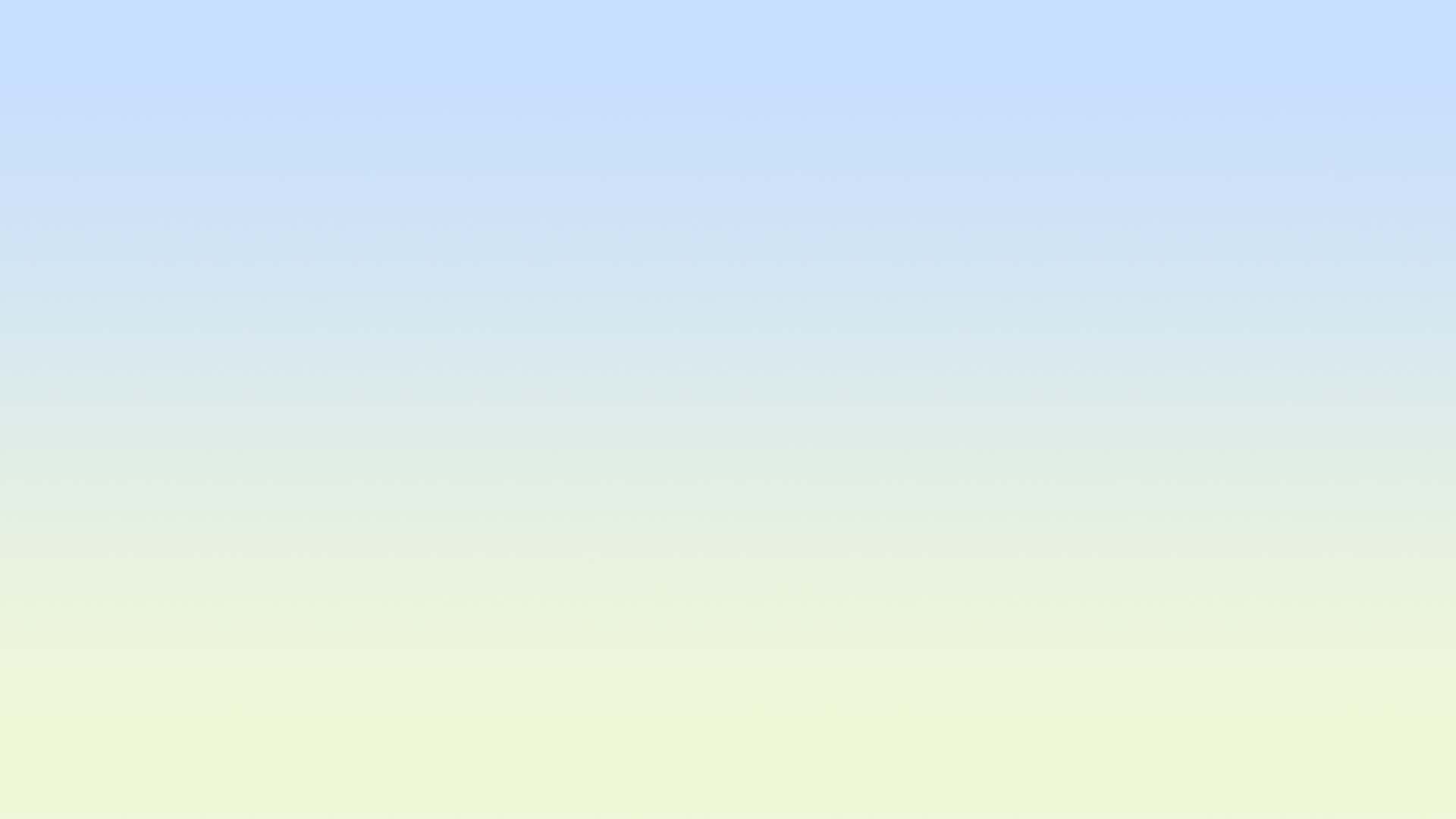 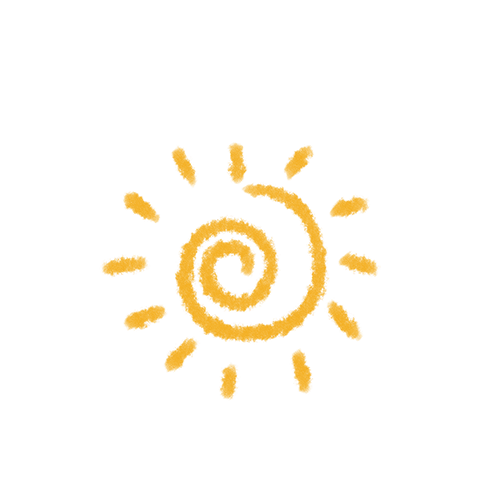 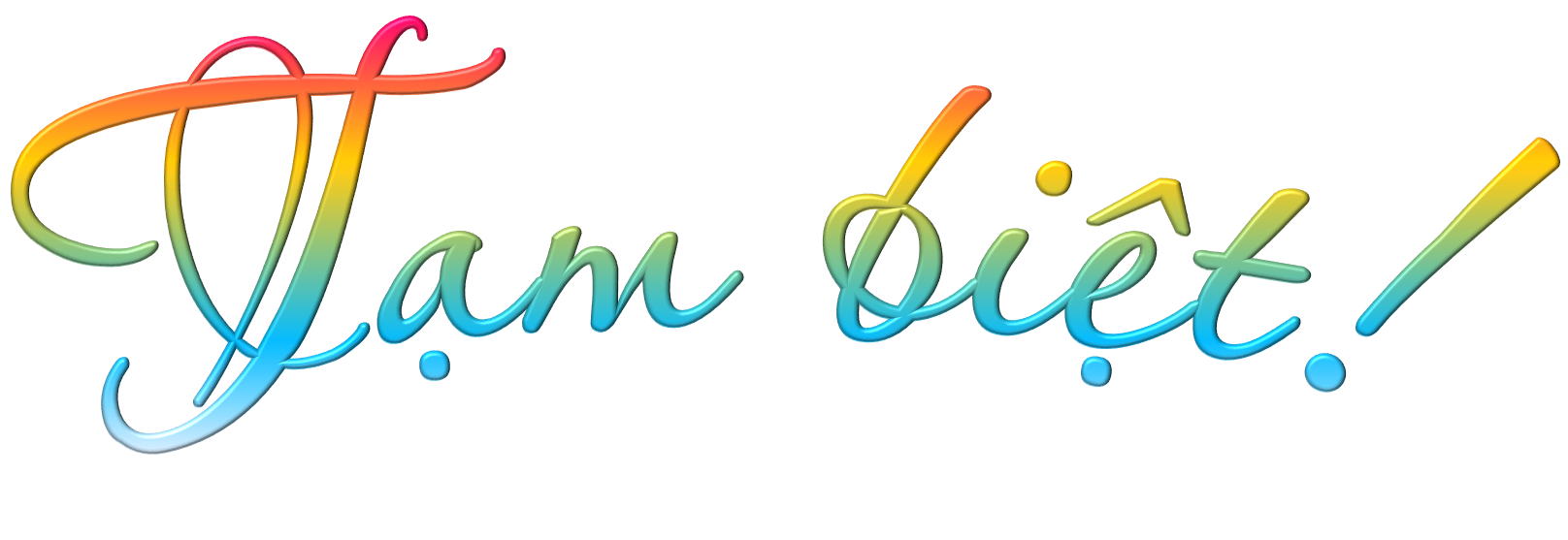 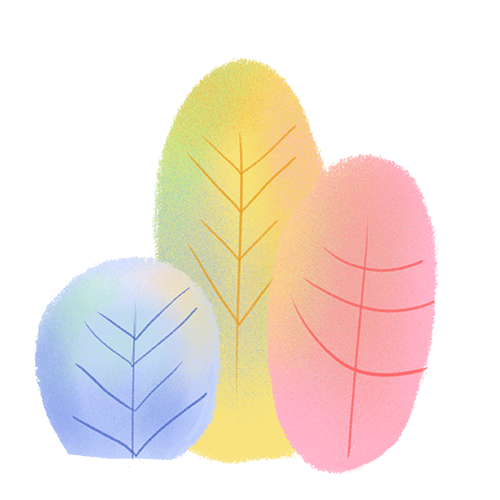 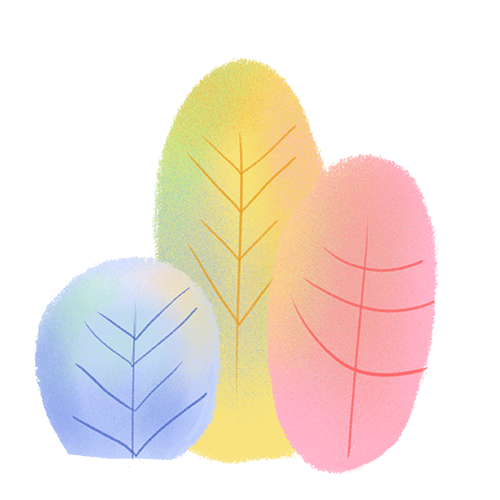